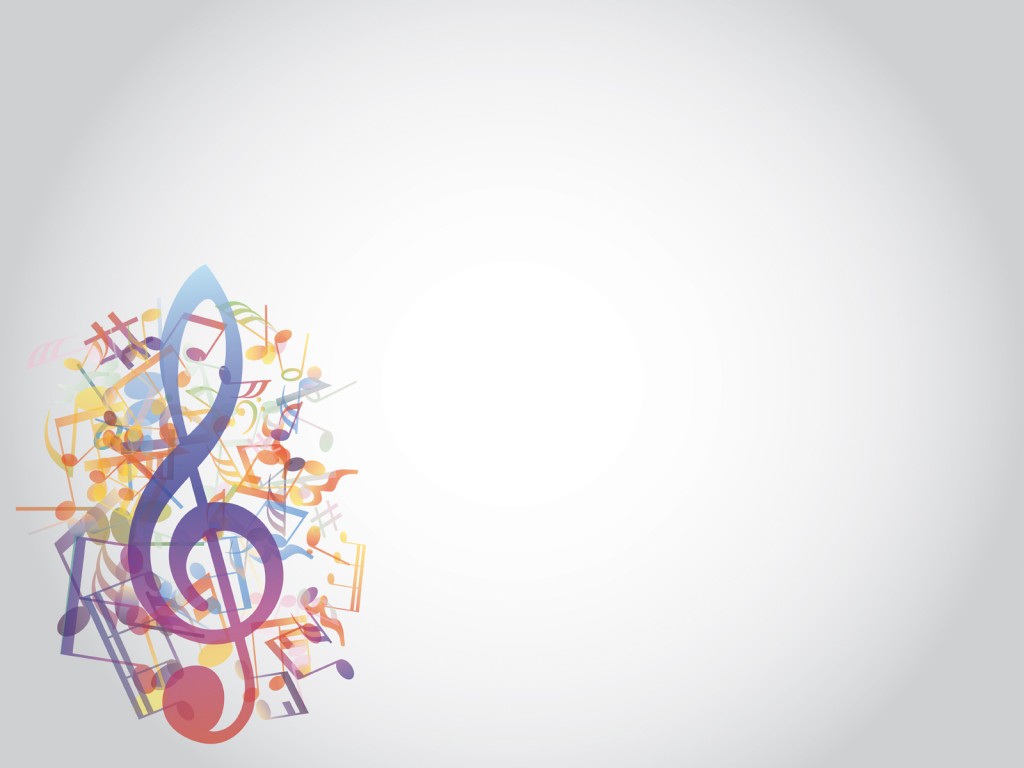 «Планирование музыкальных праздников, их структура и содержание»
Гомаюрова Т.П.
Музыкальный руководитель
МАДОУ «Детский сад № 104»
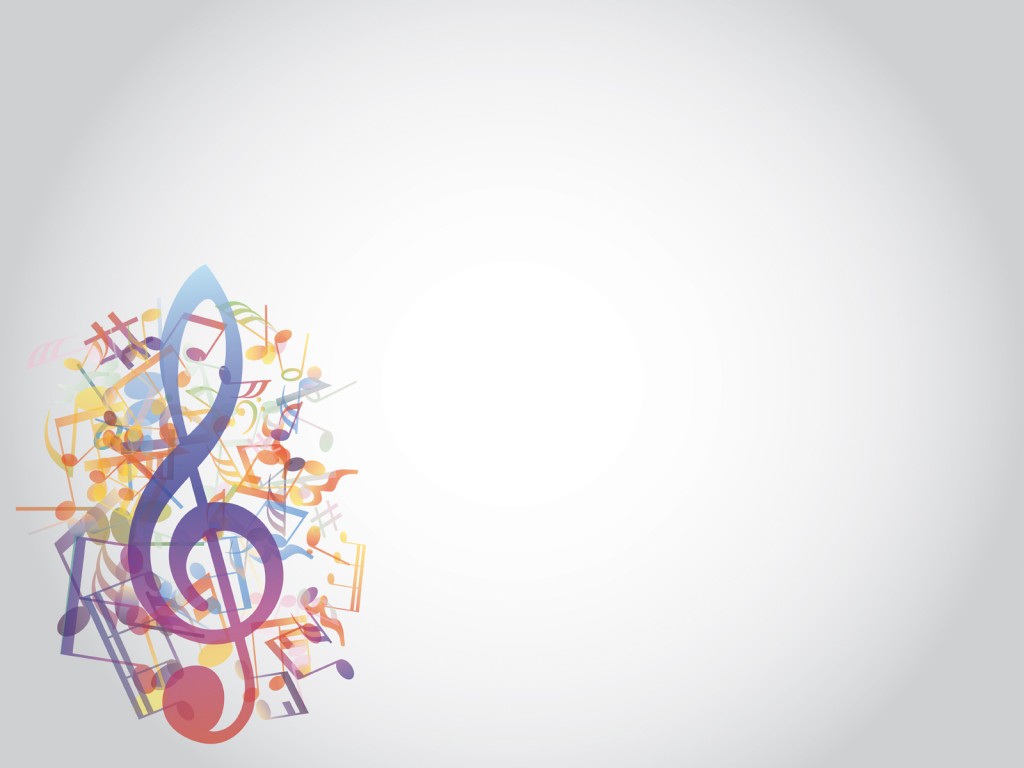 Предварительная работа при подготовке 
к музыкальным праздникам.
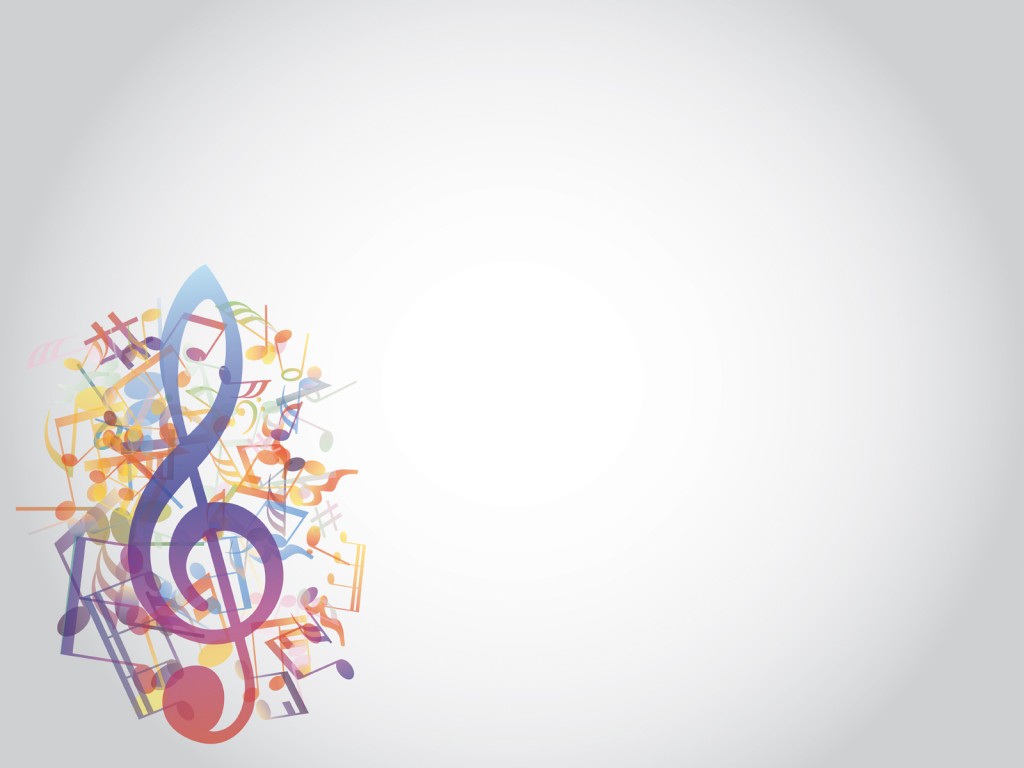 Структура проведения праздника:

          1. Организованное начало праздника (торжественная часть).

           2. Основная часть праздника (стихи,      песни, инсценировки, игра на музыкальных инструментах).

                 3. Заключительная часть (сюрпризный момент, угощения).
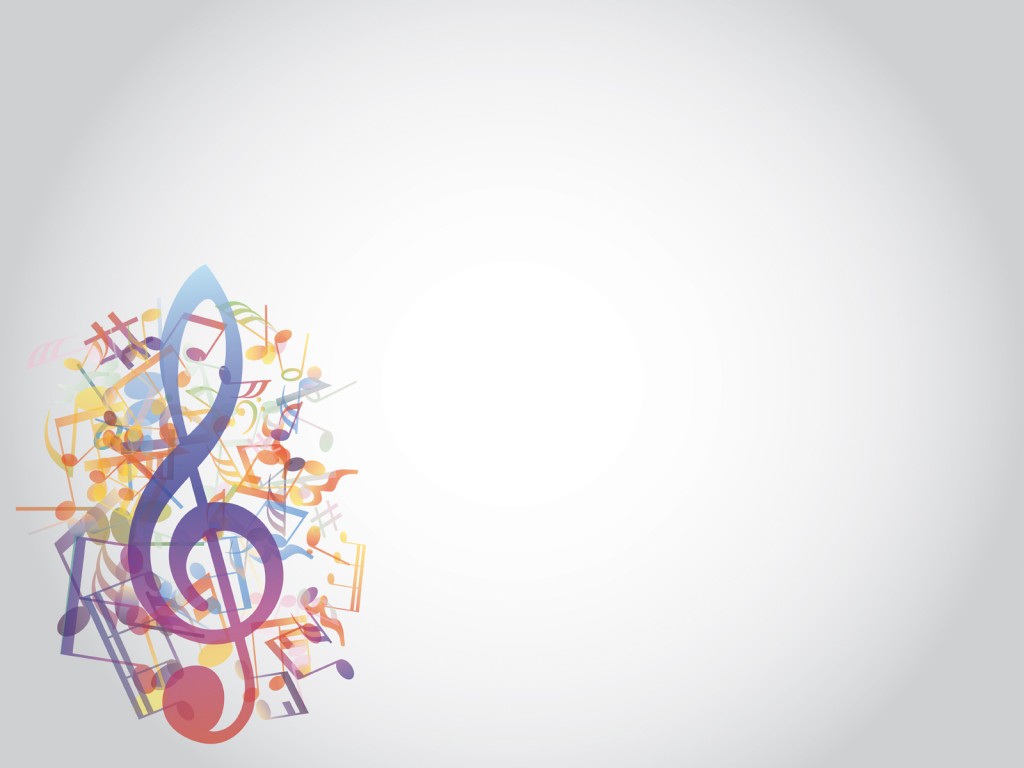 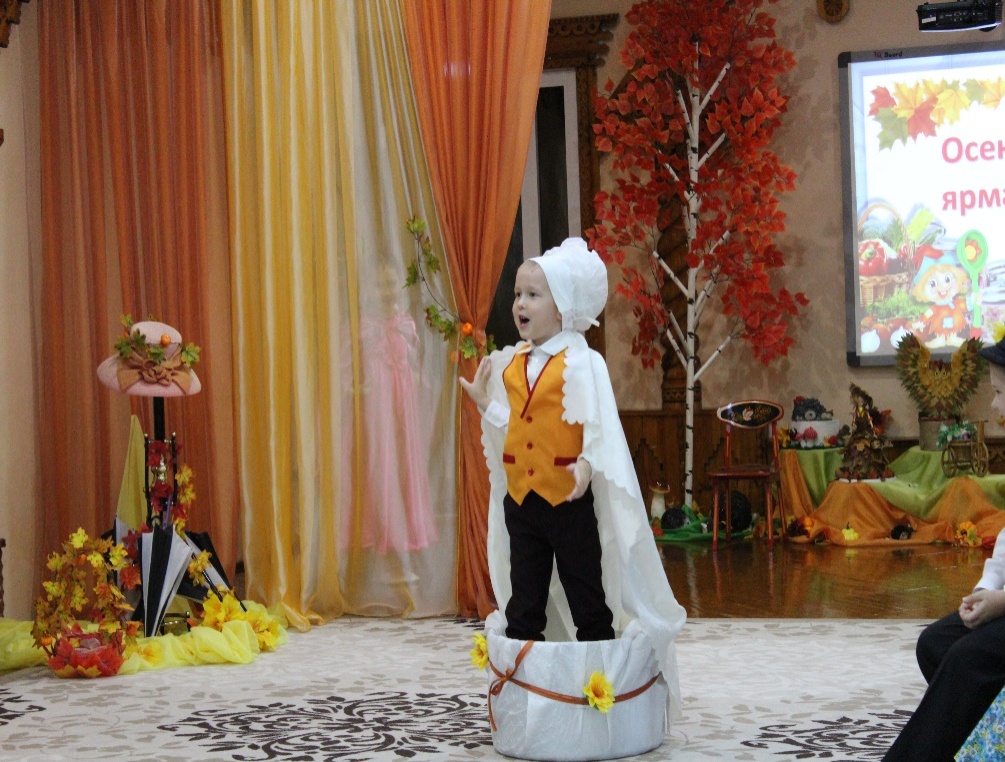 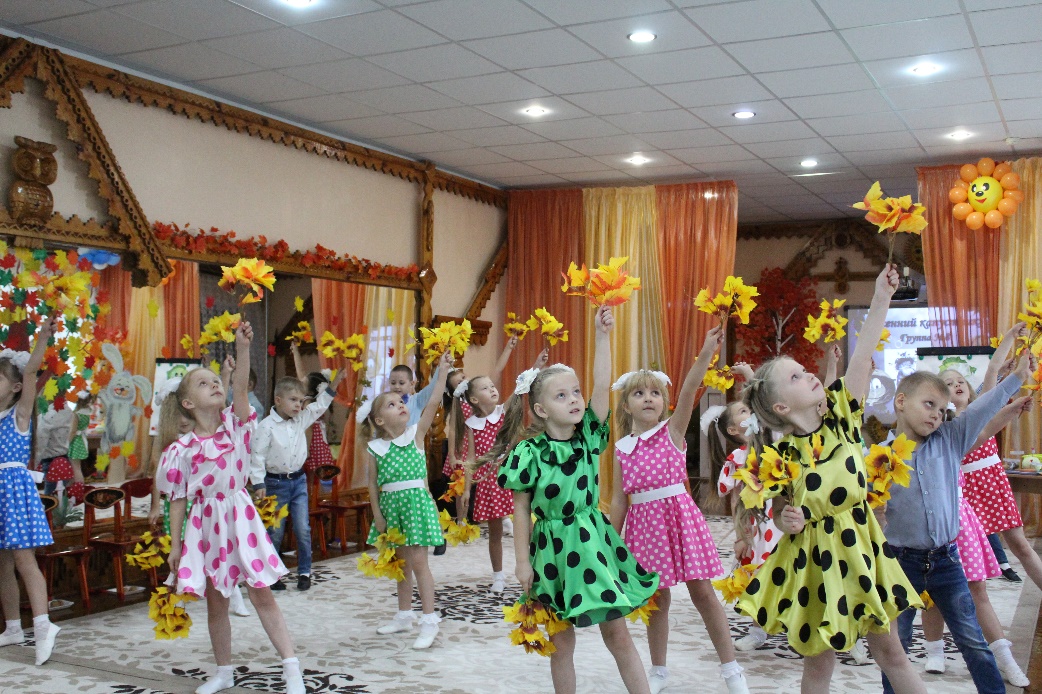 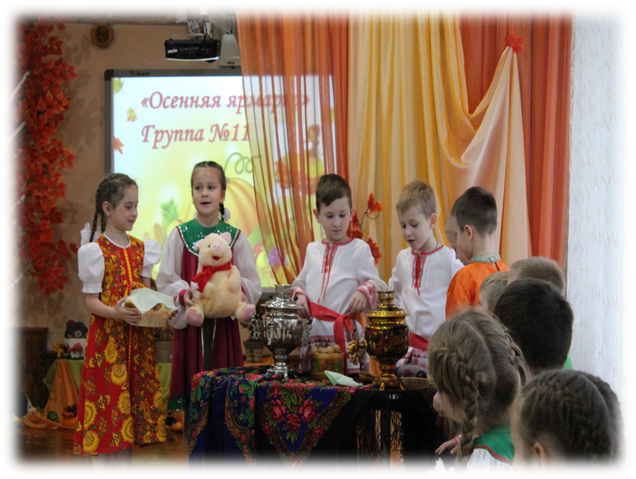 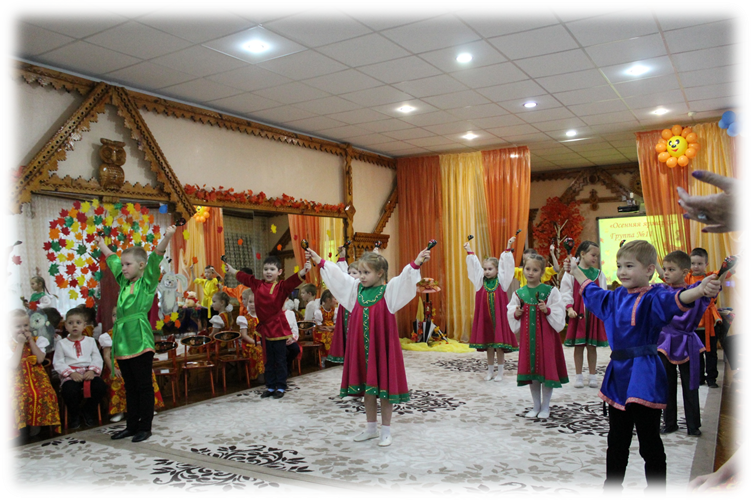 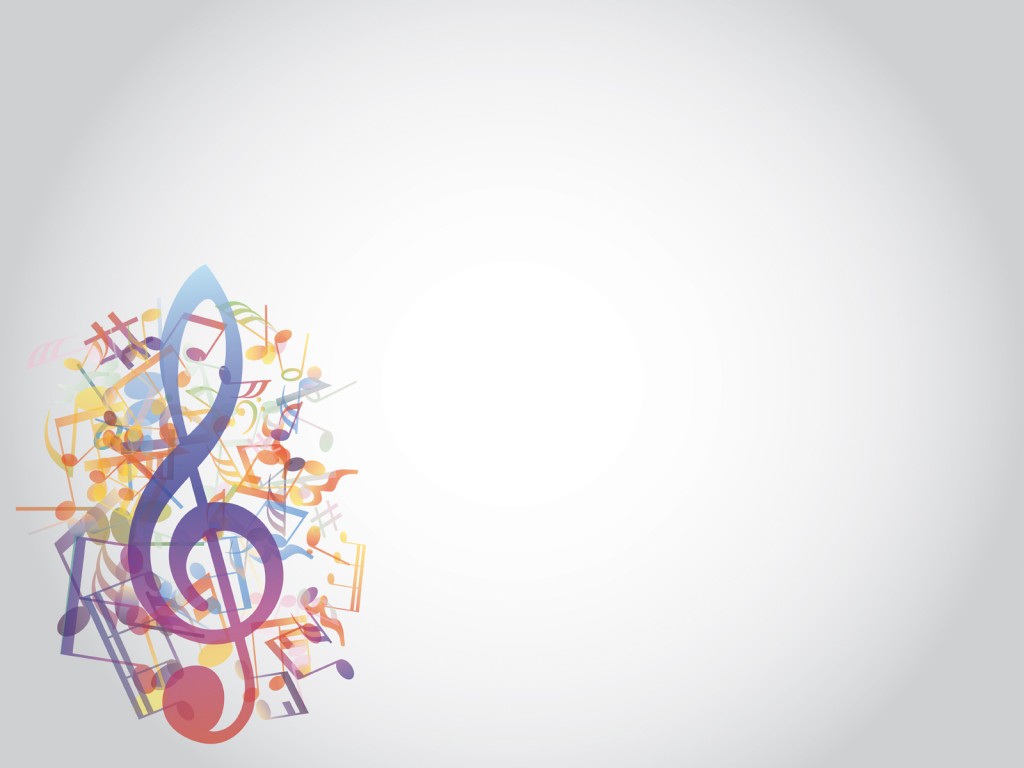 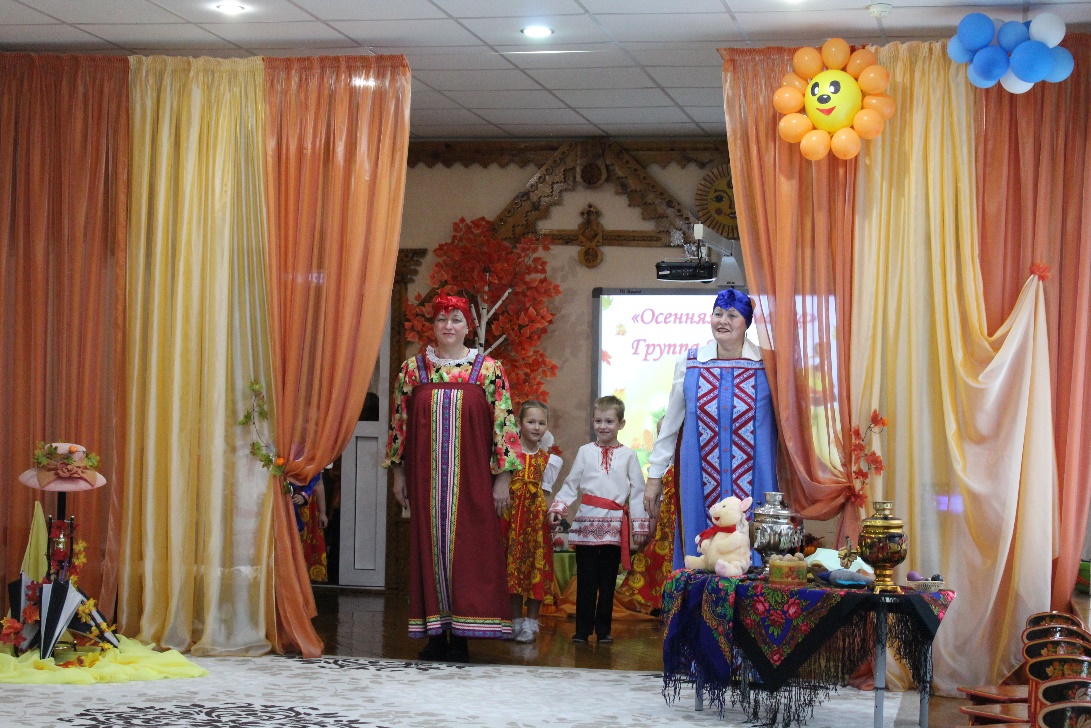 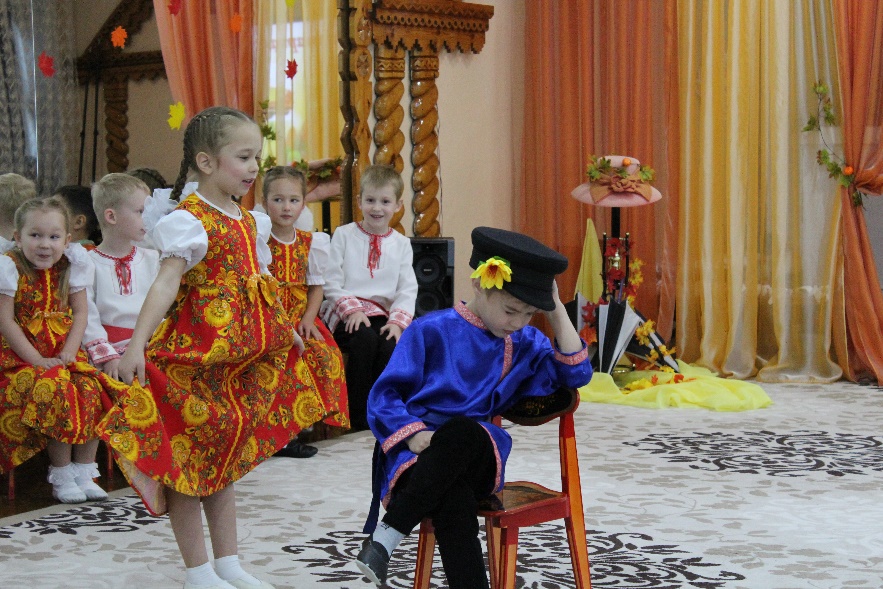 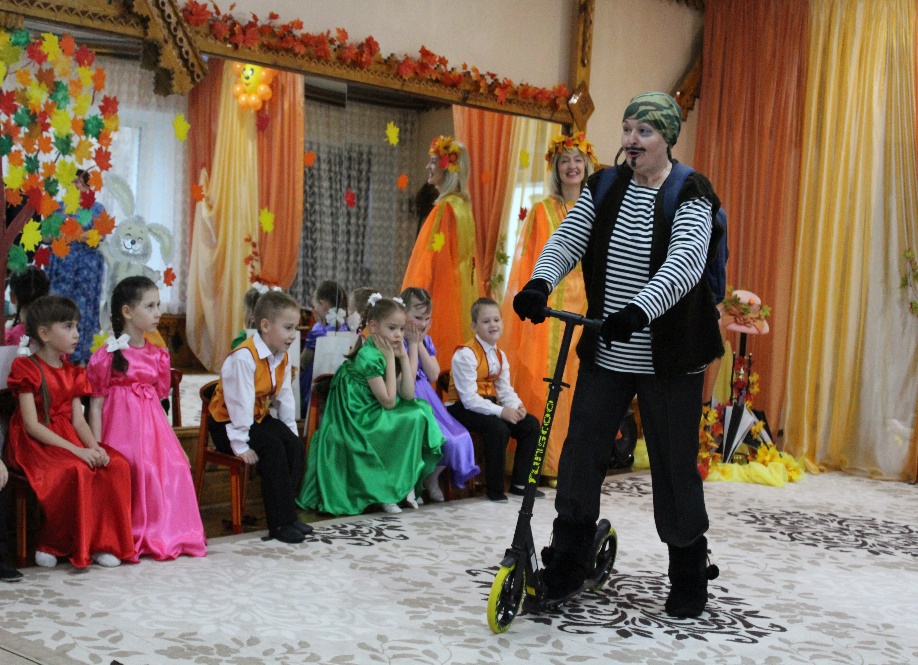 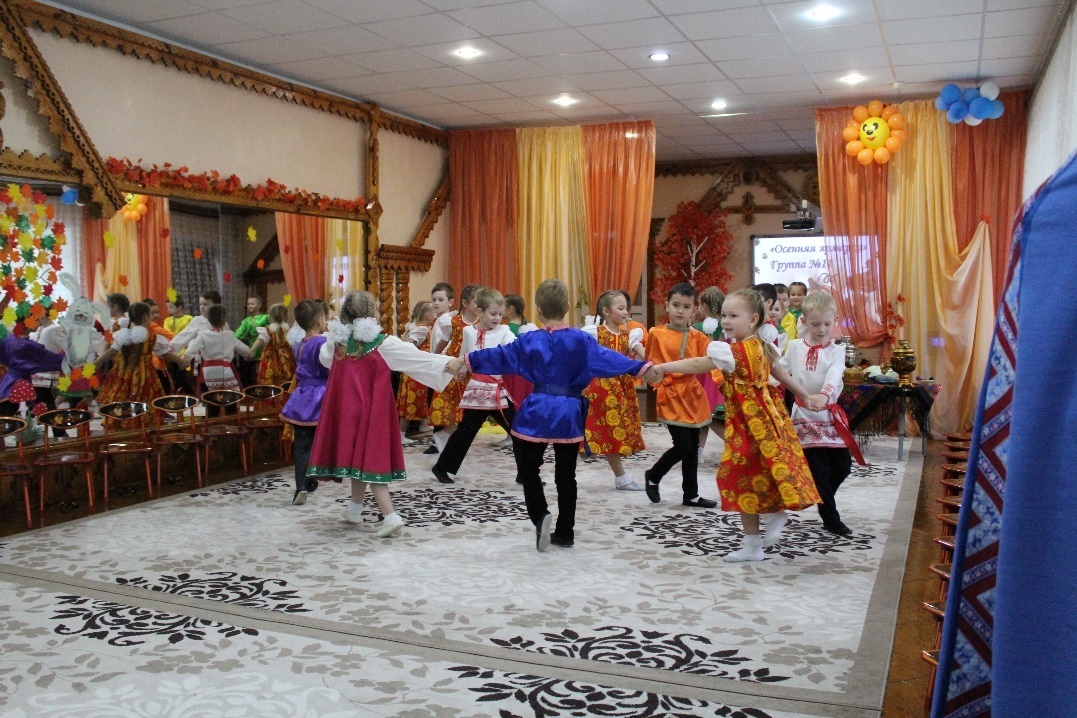 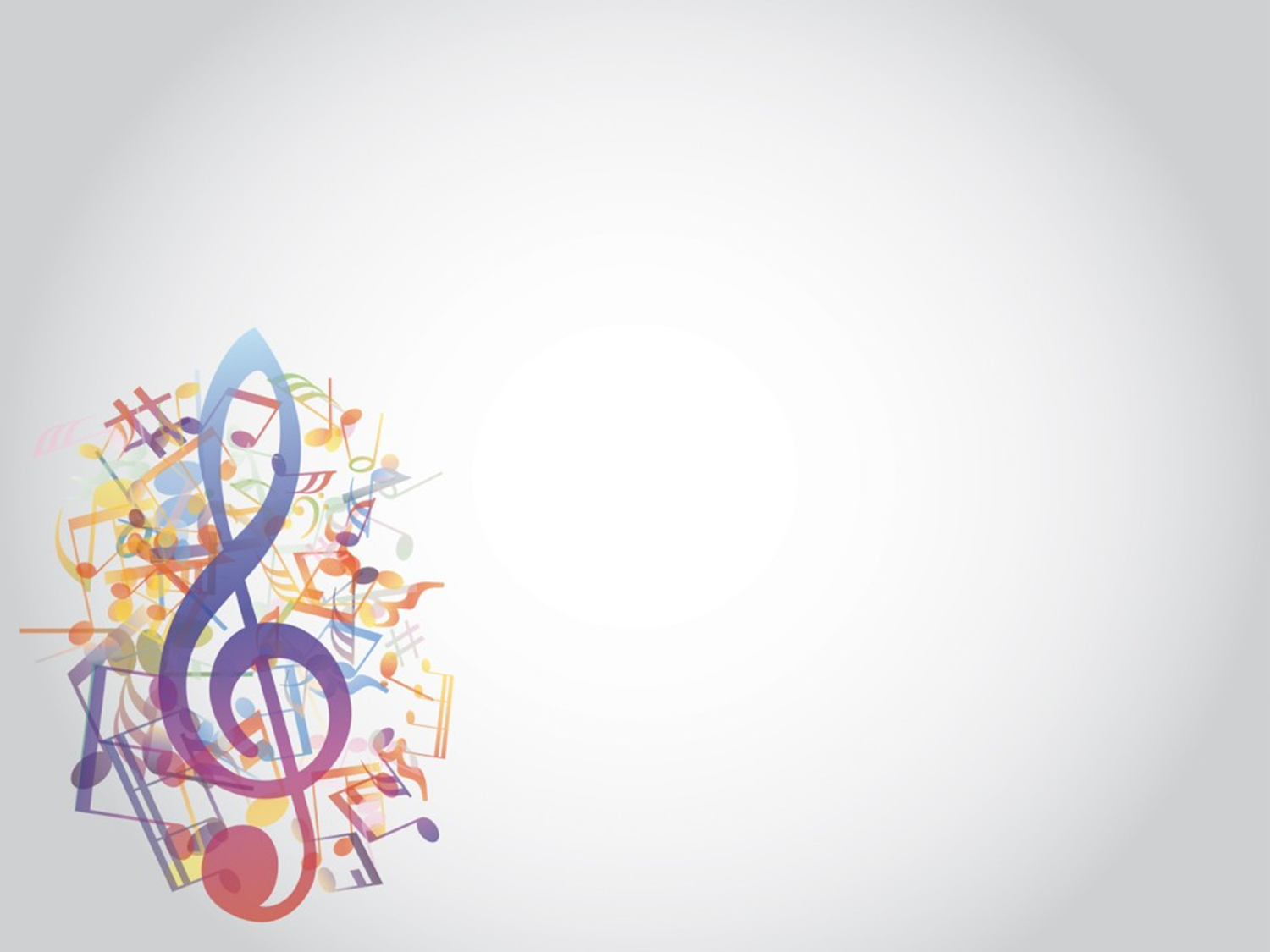 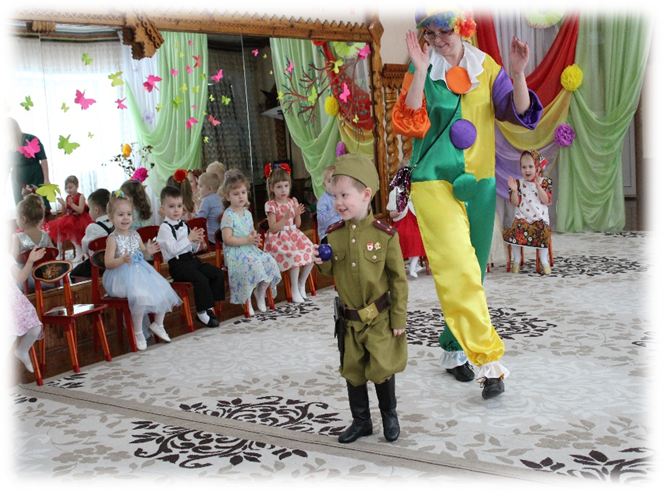 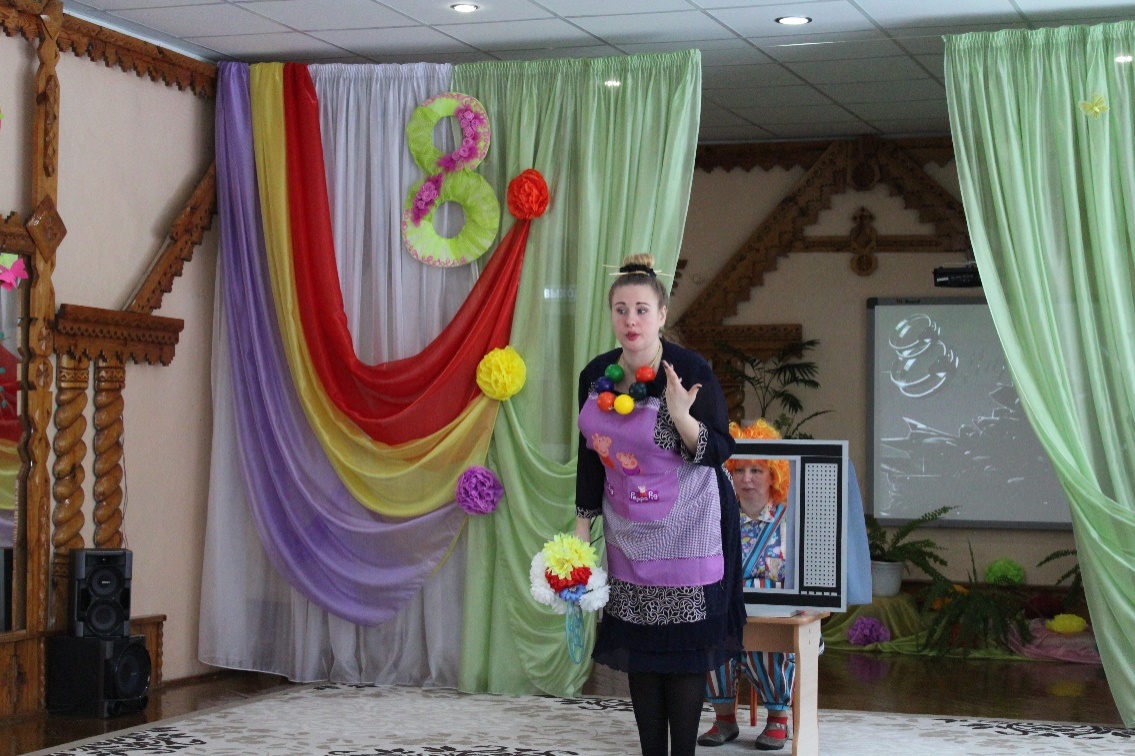 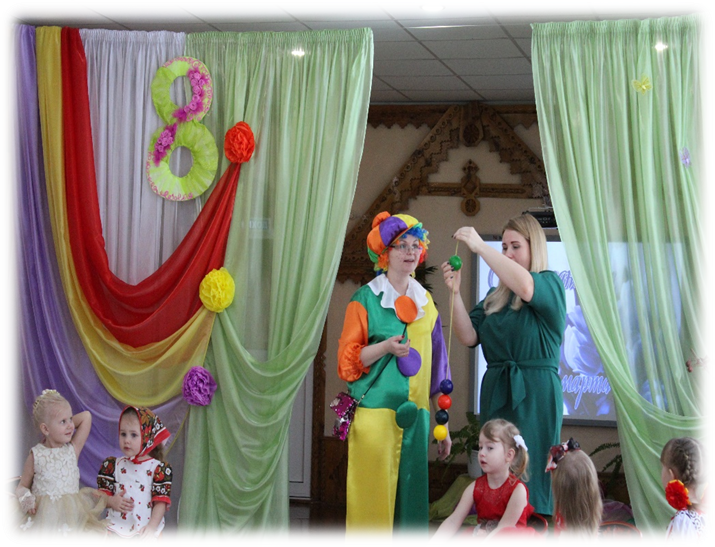 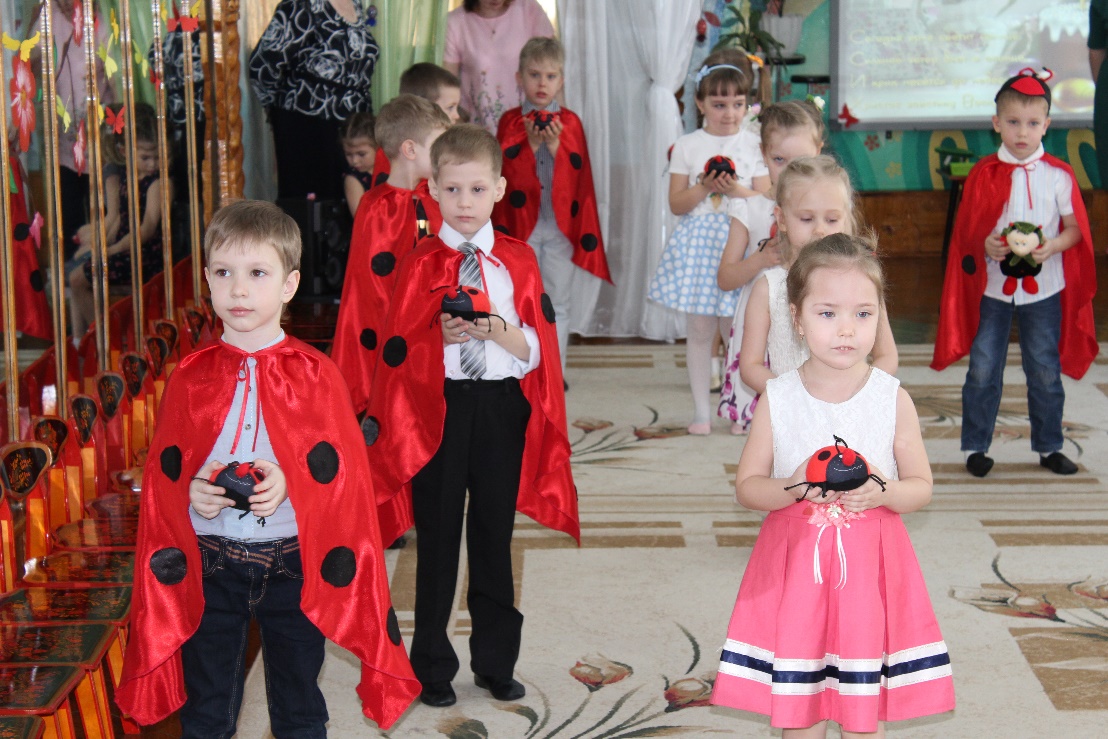 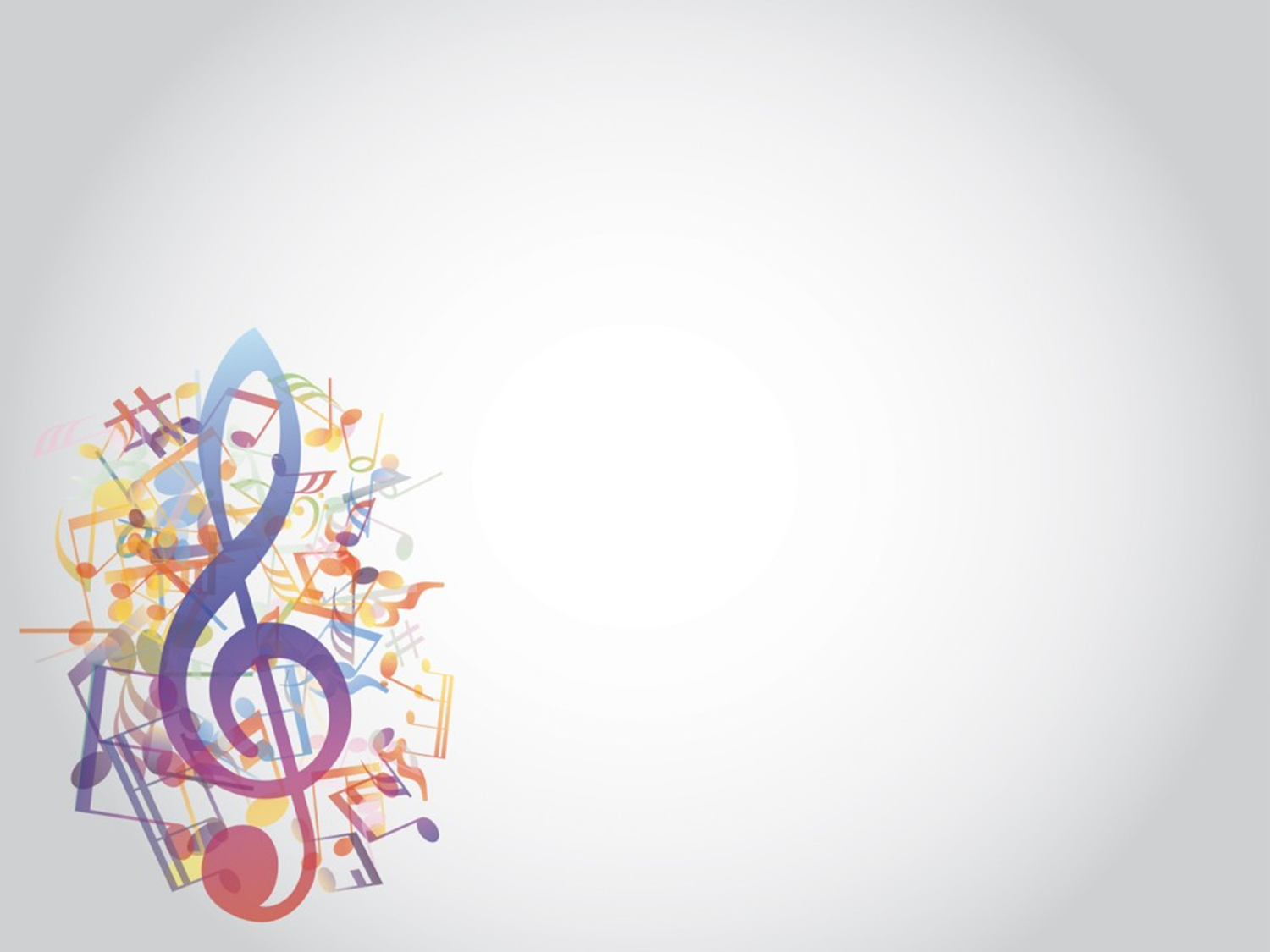 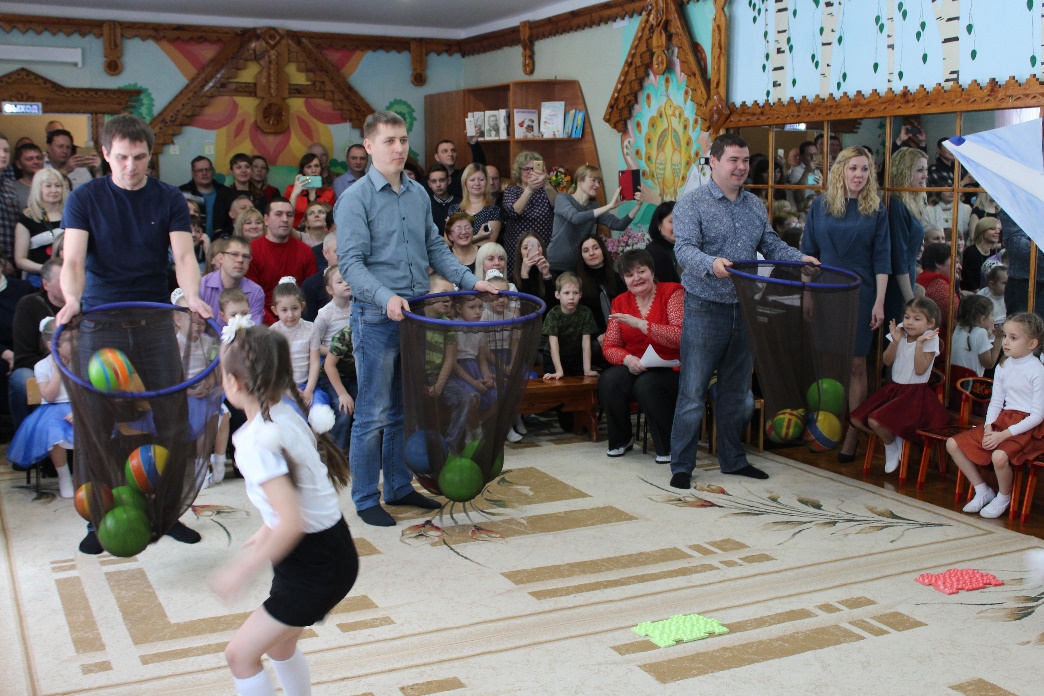 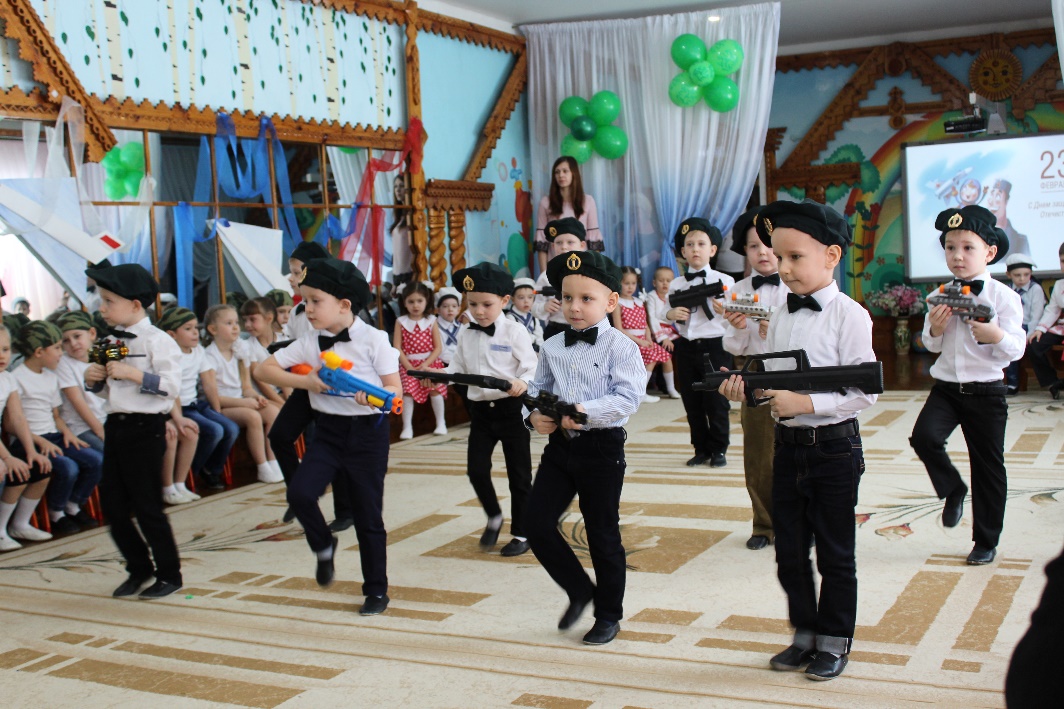 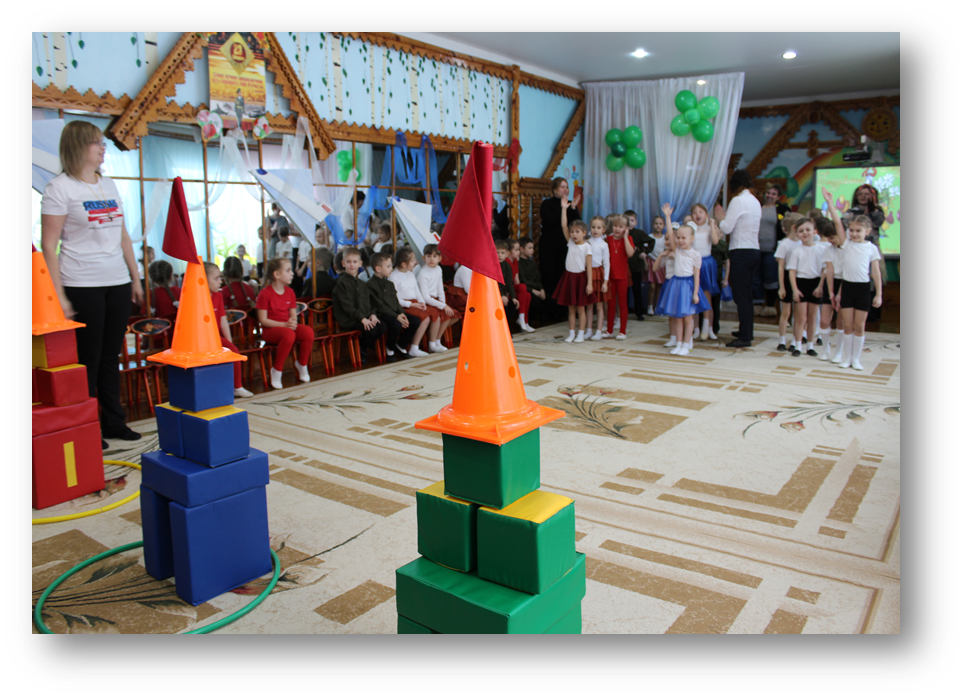 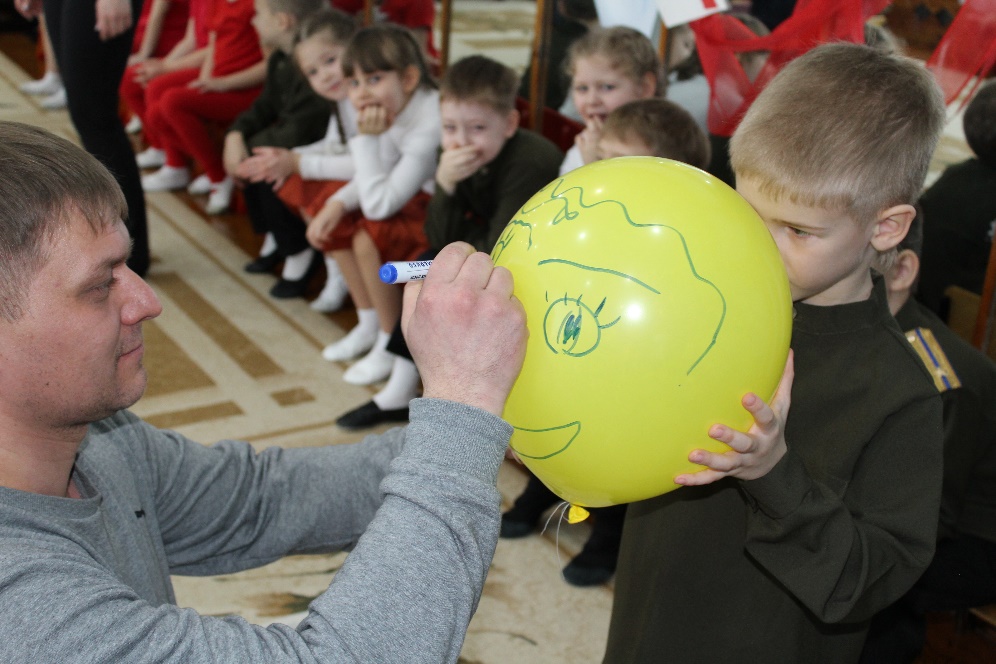 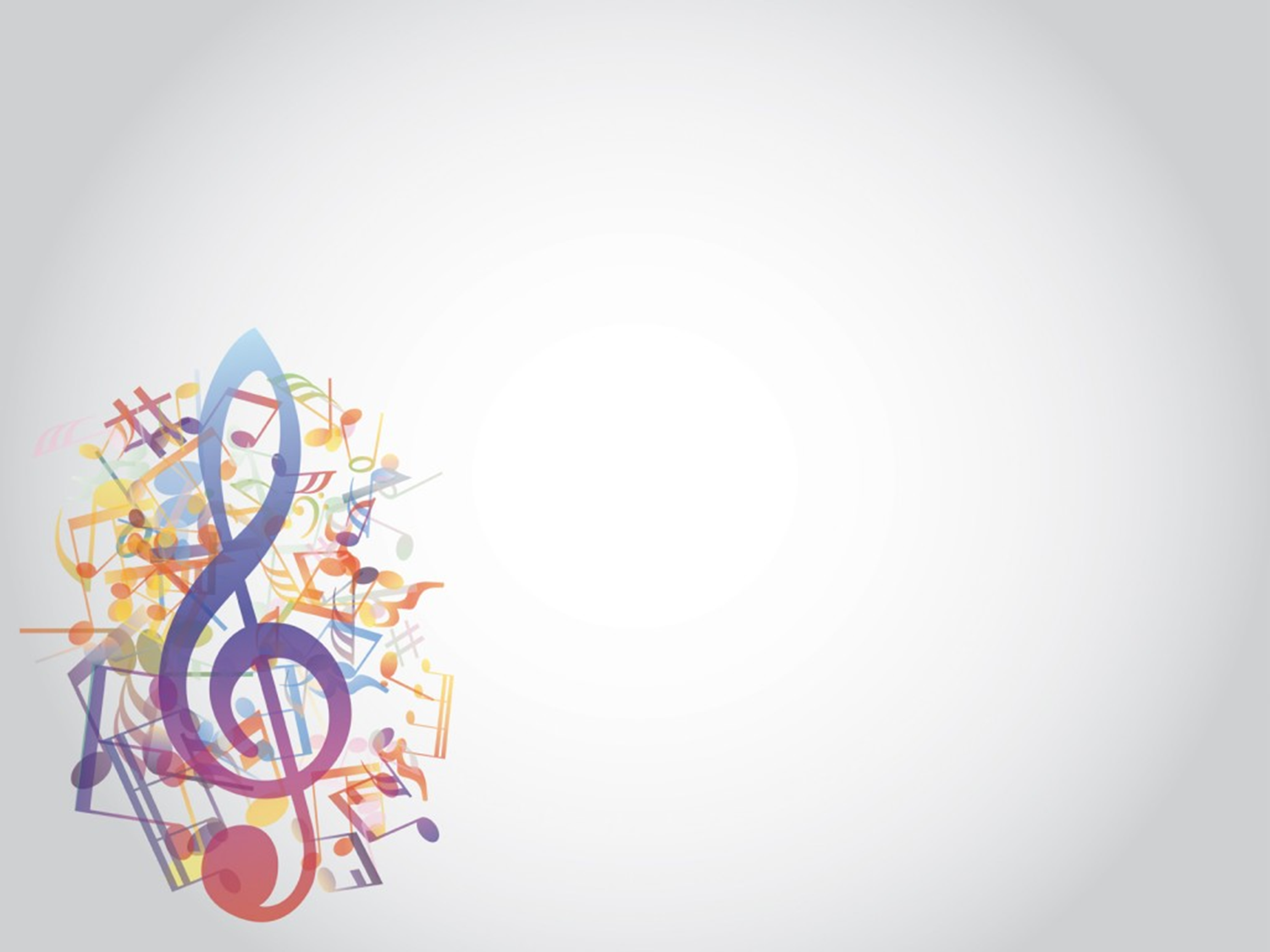 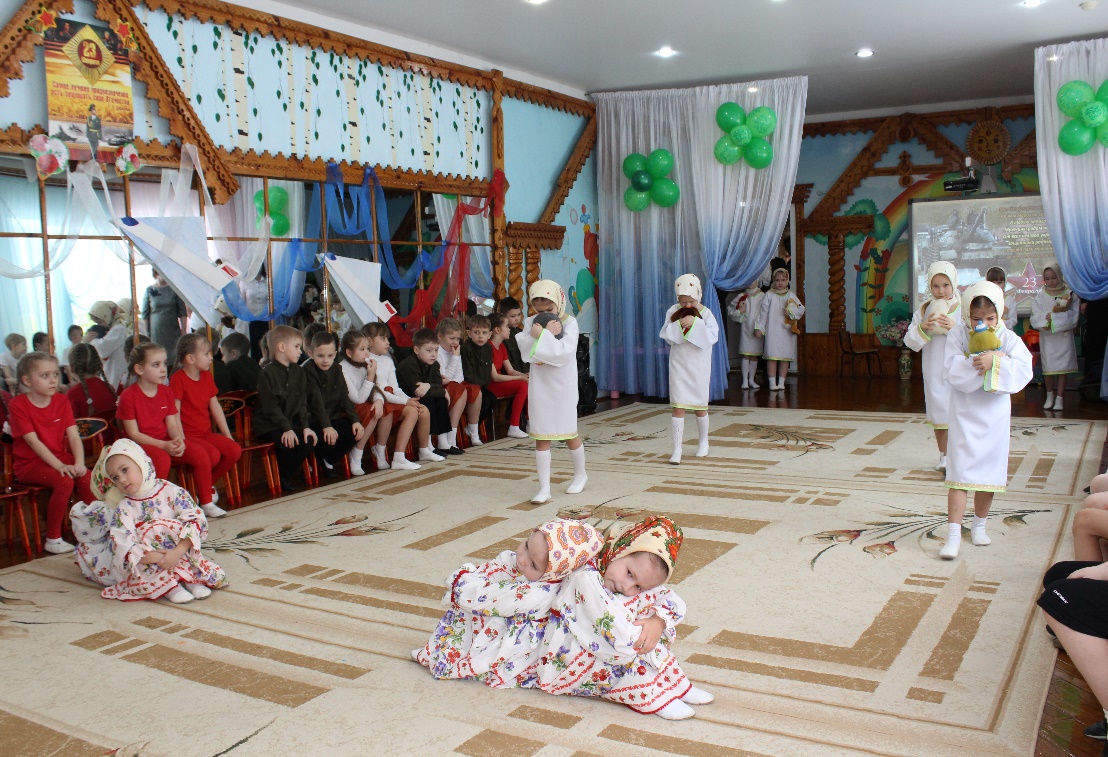 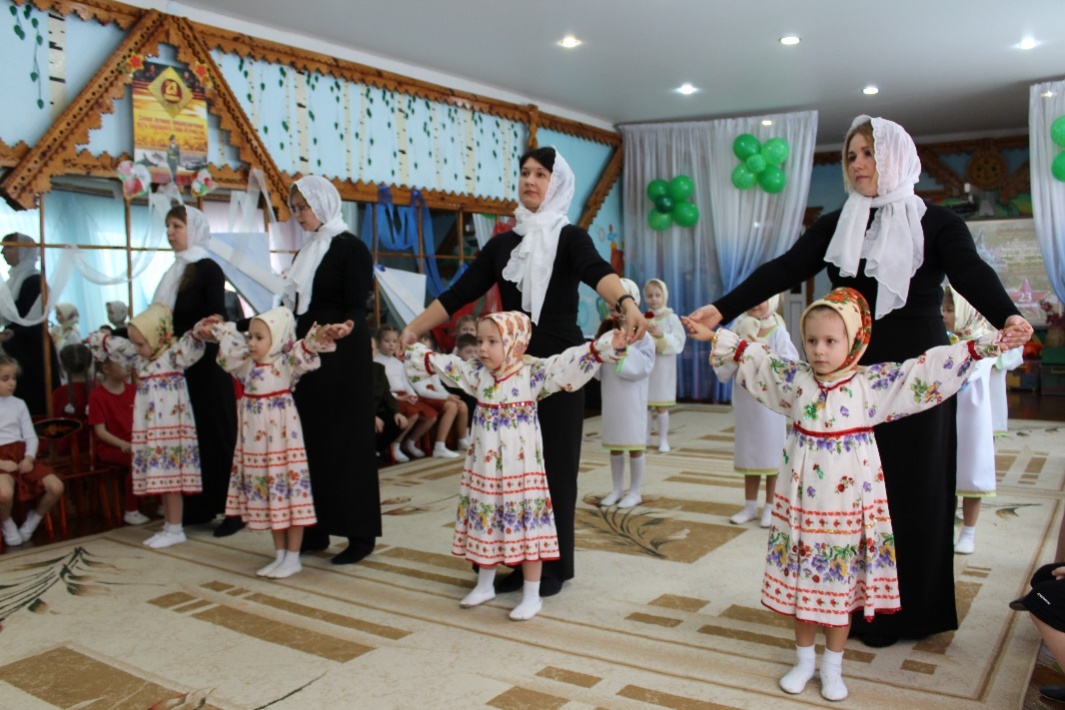 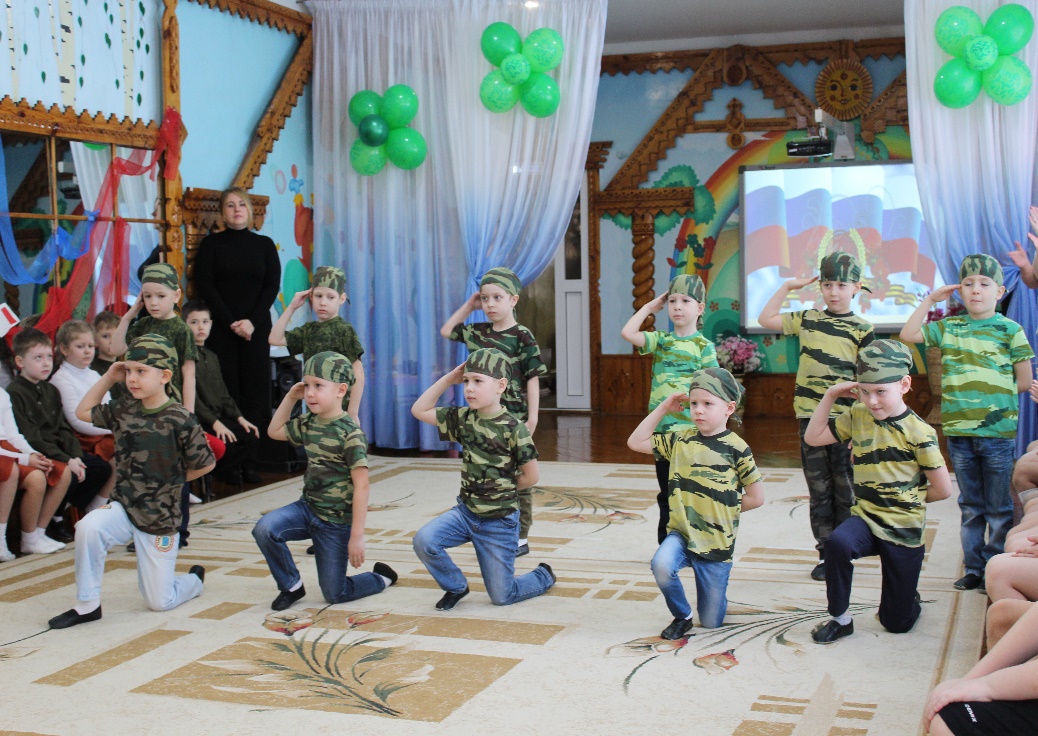 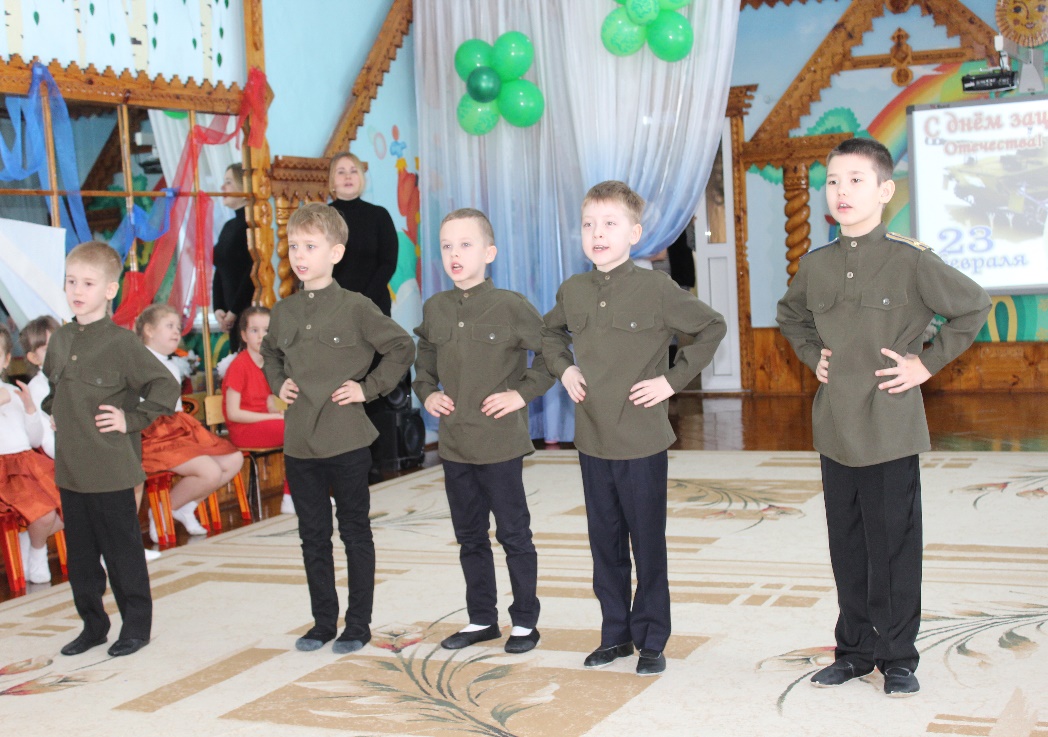 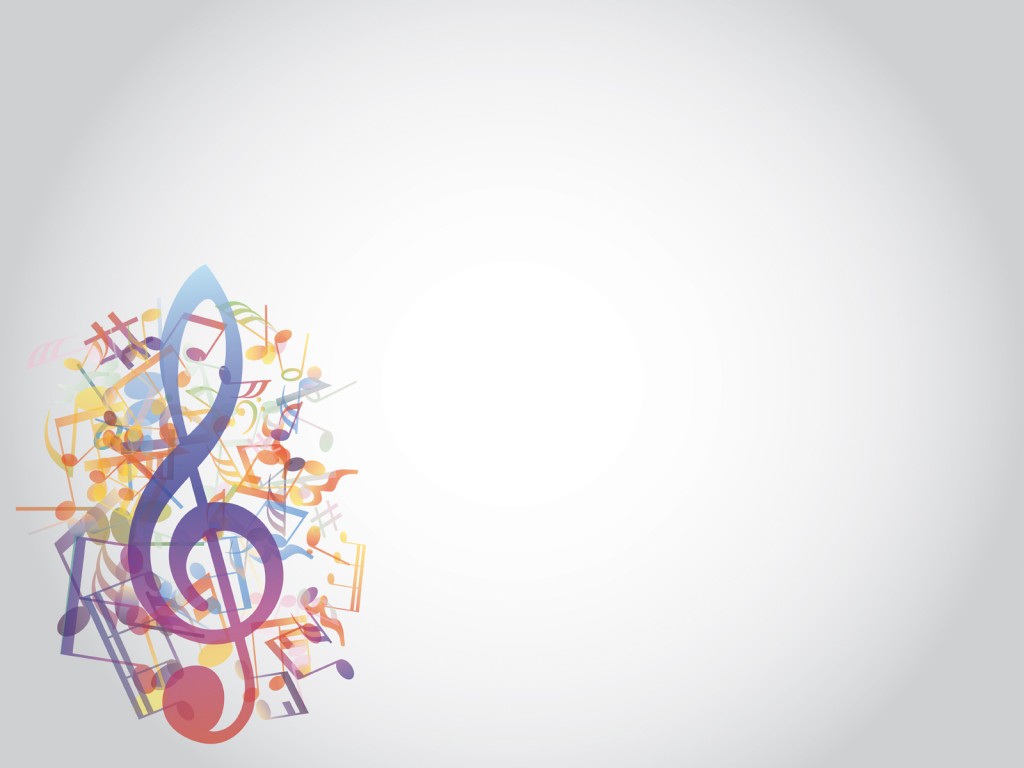 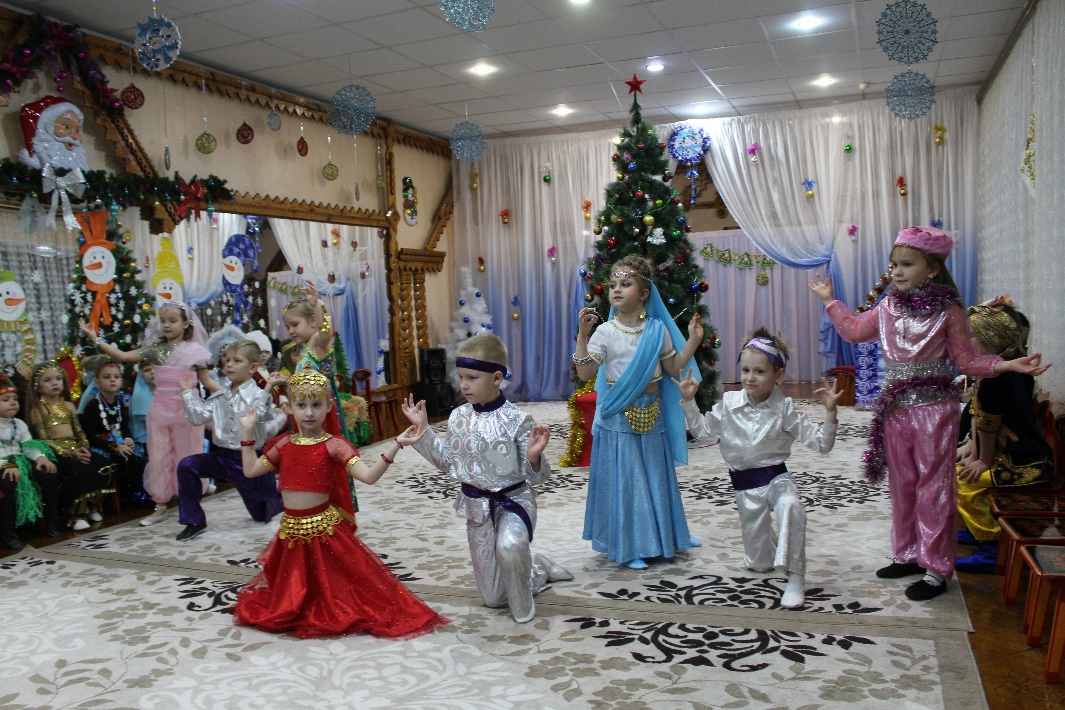 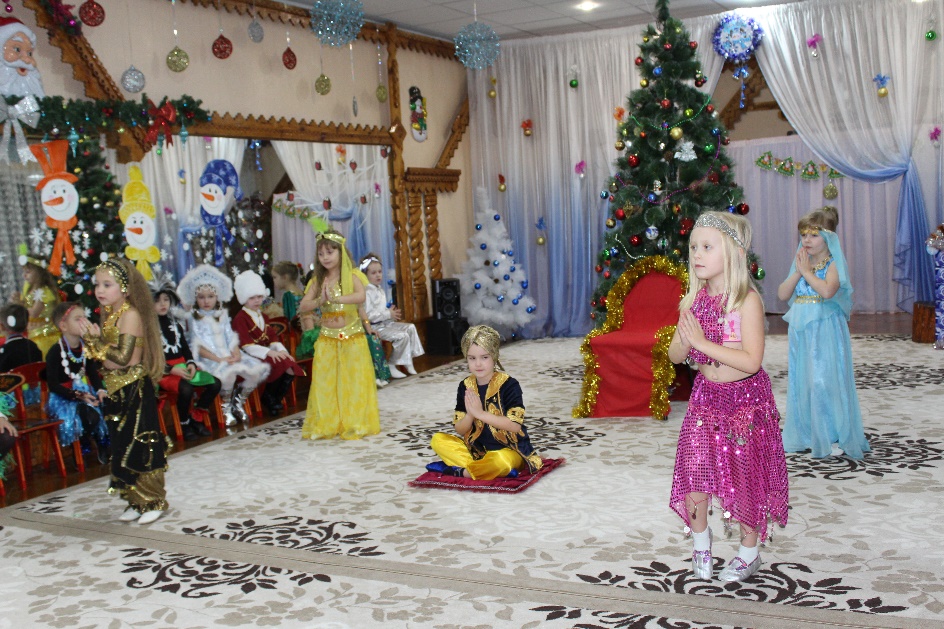 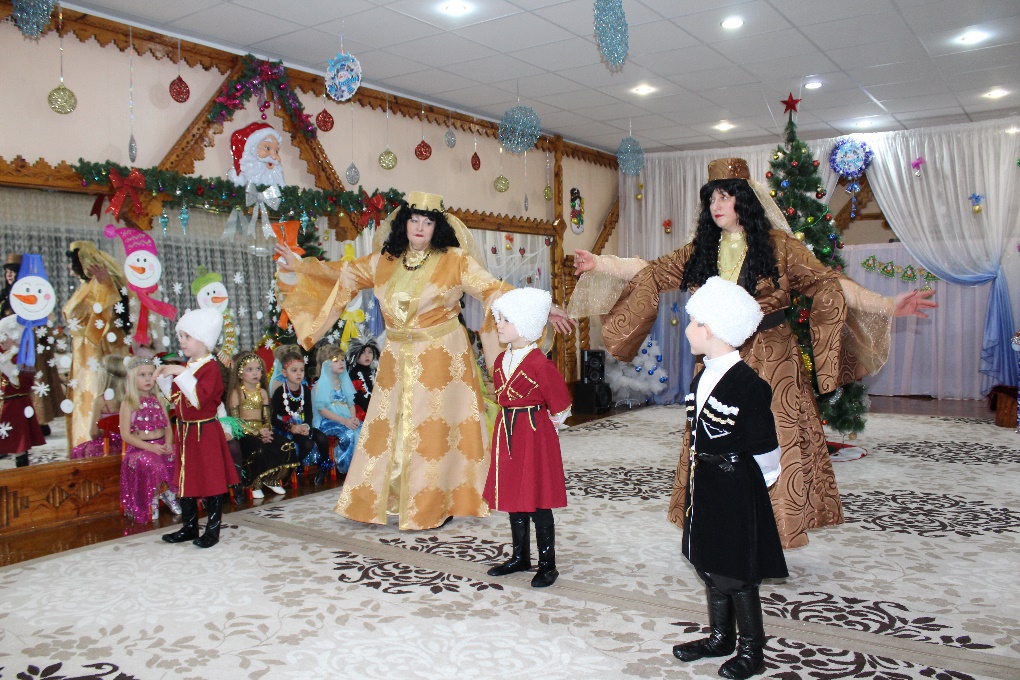 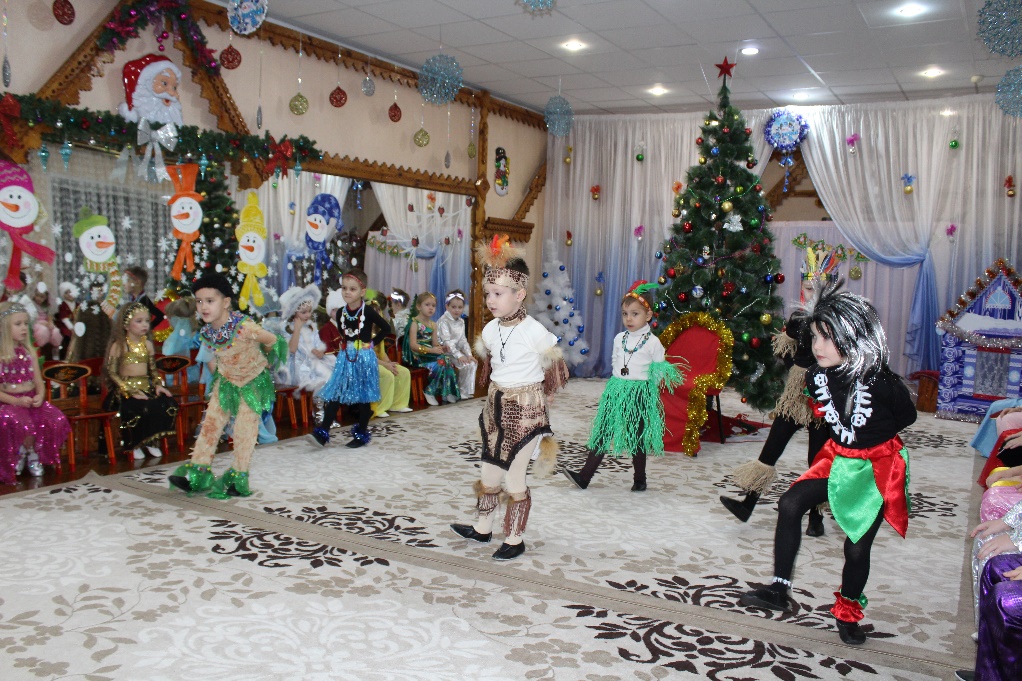 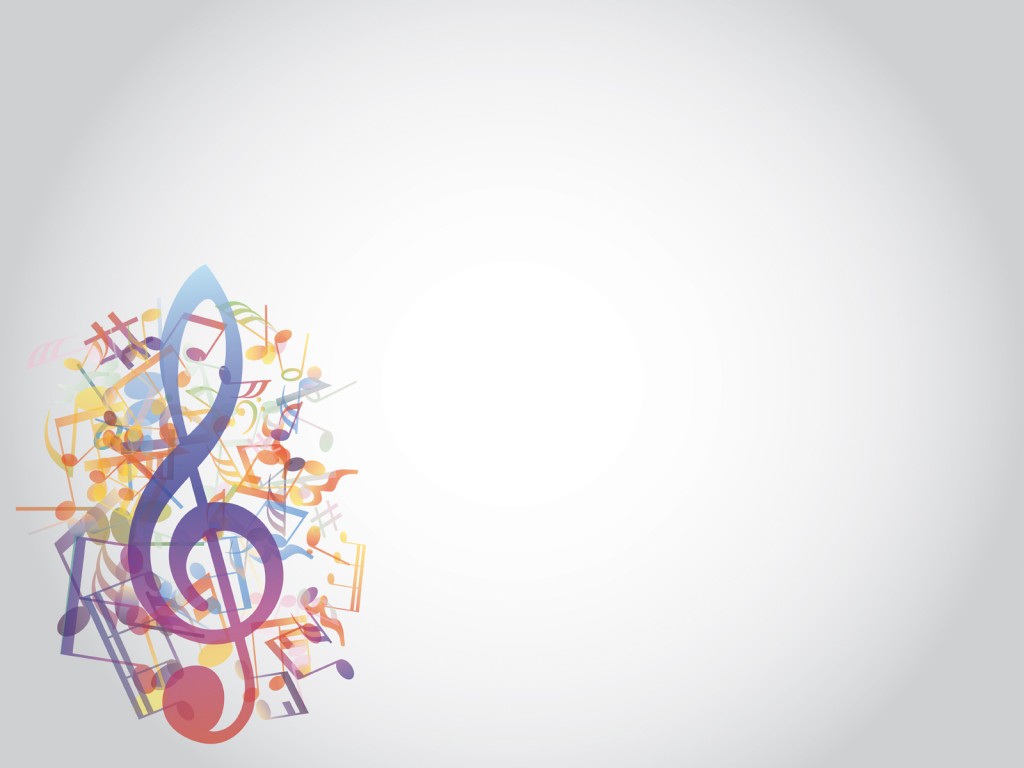 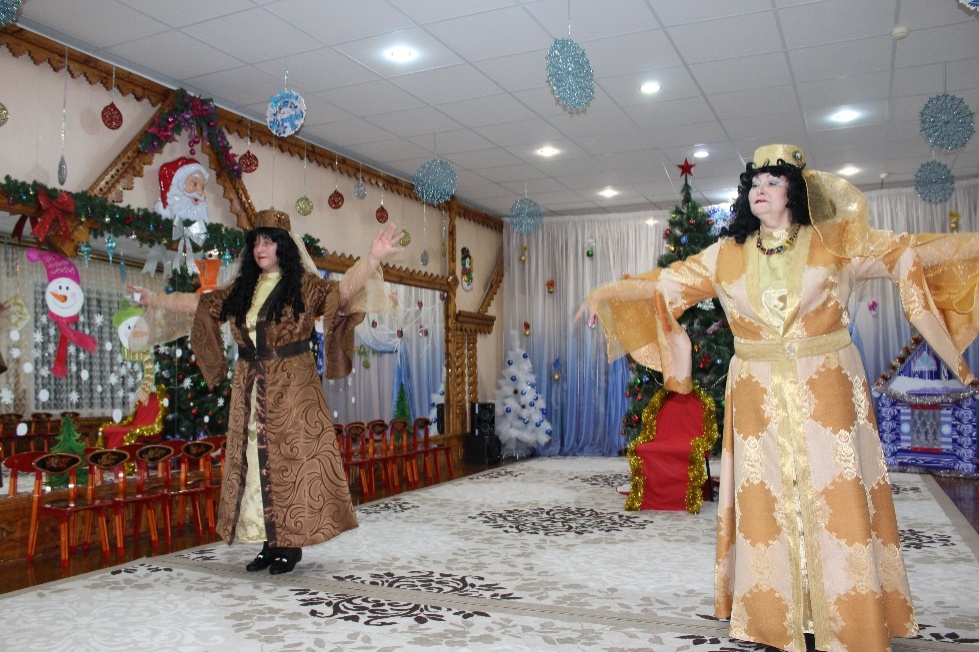 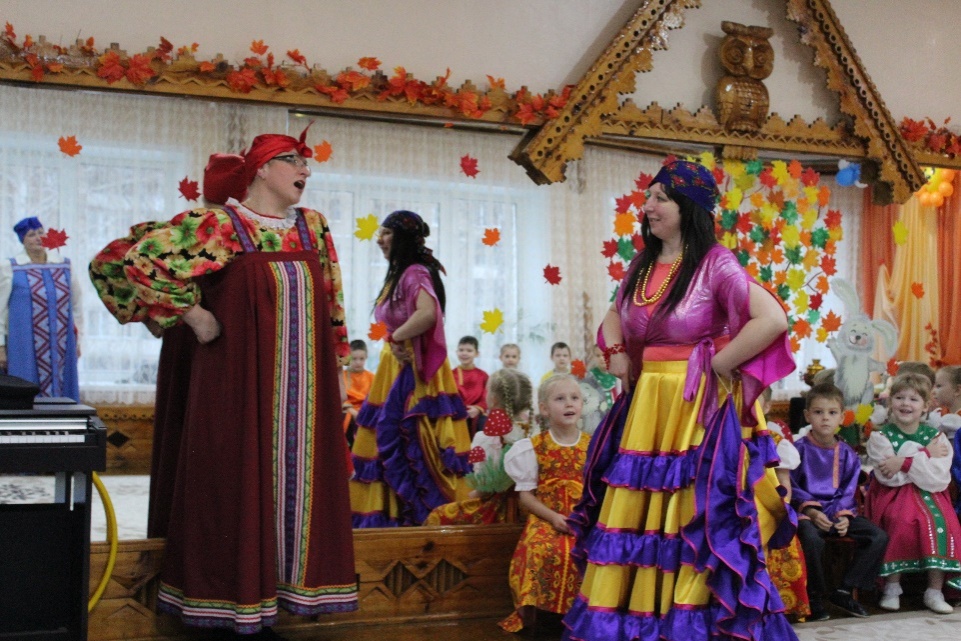 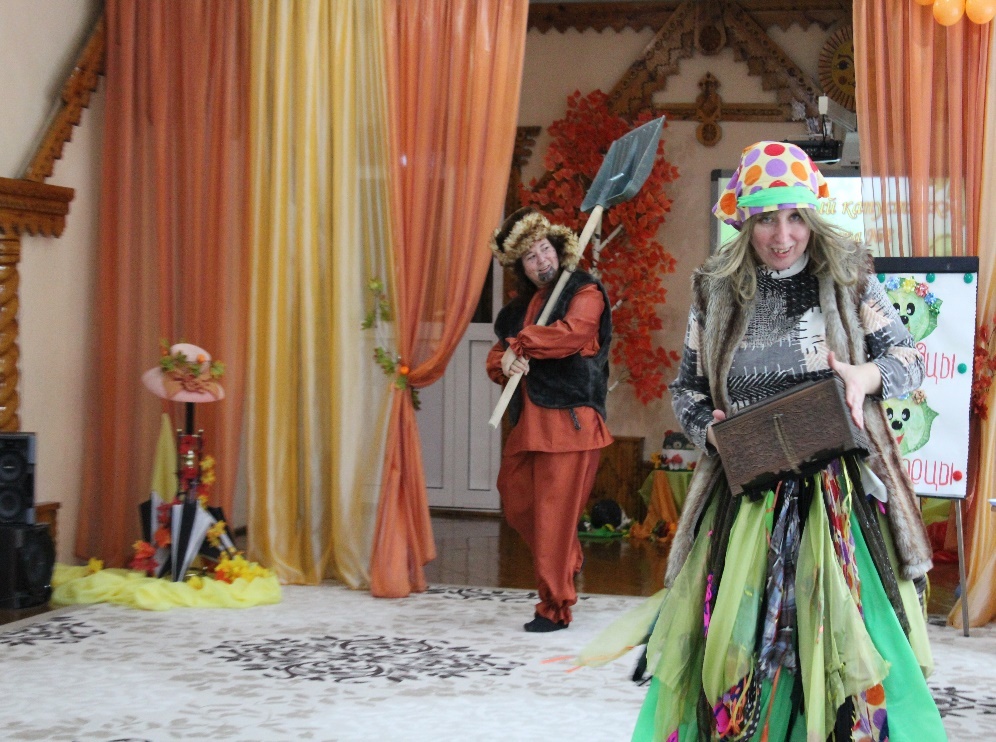 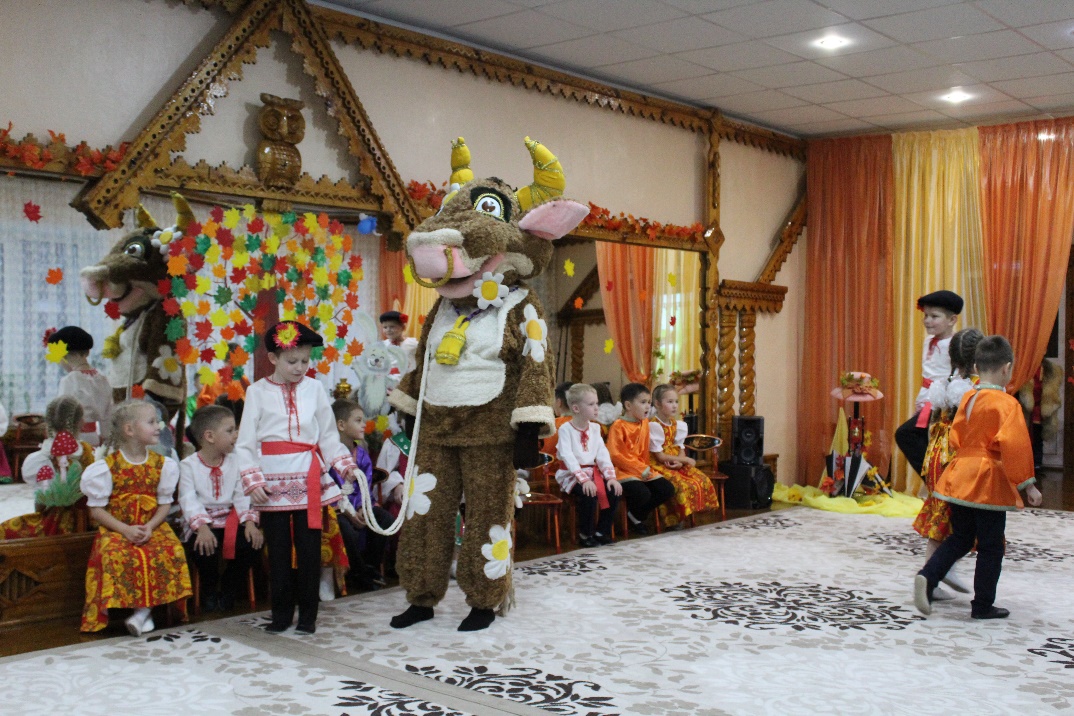 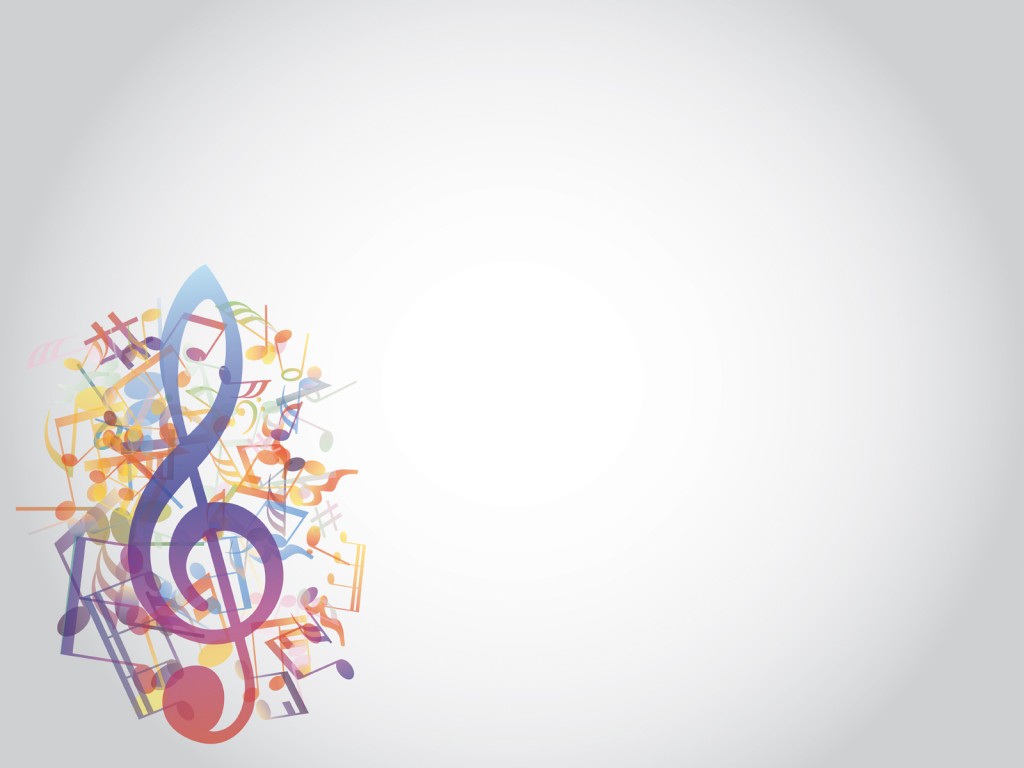 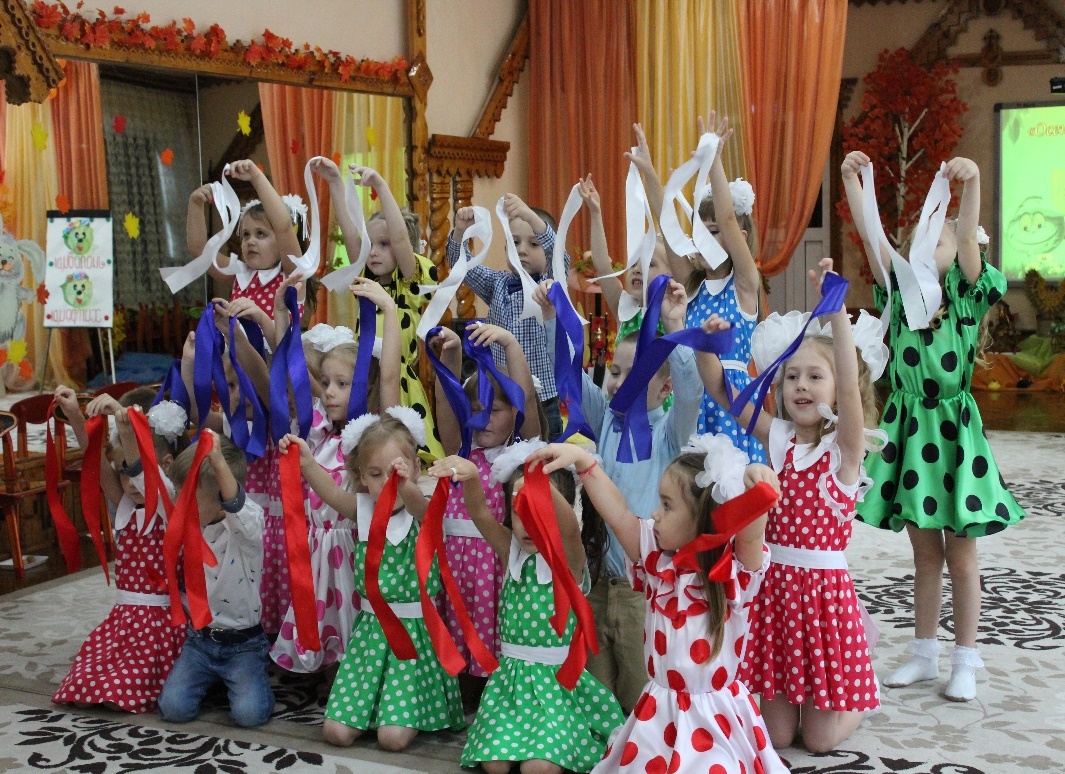 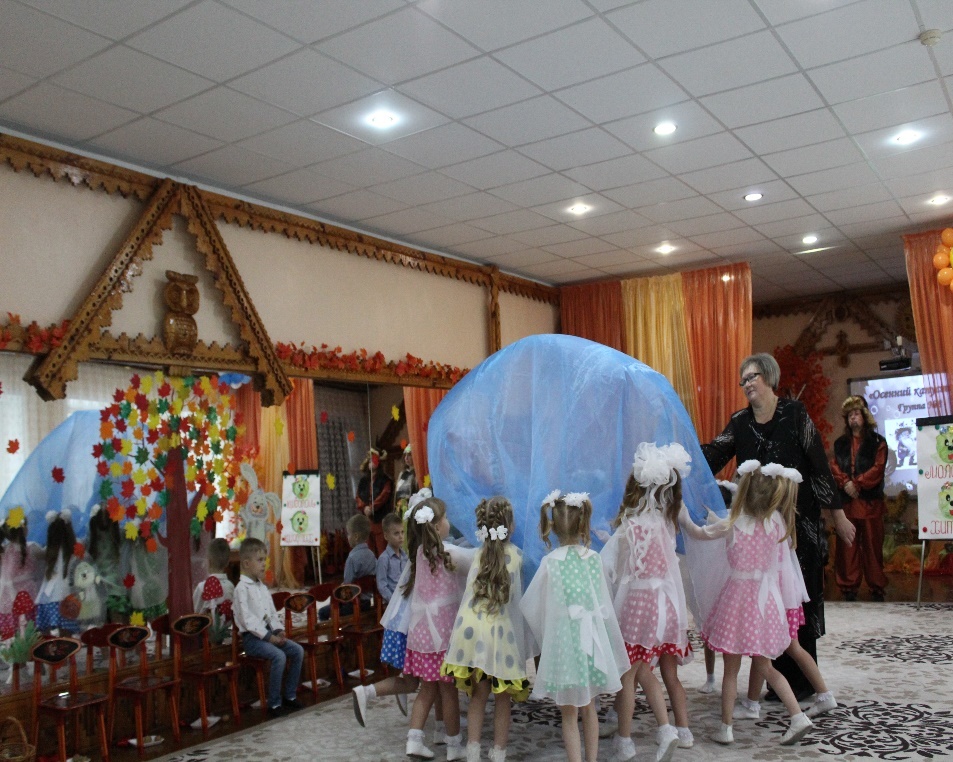 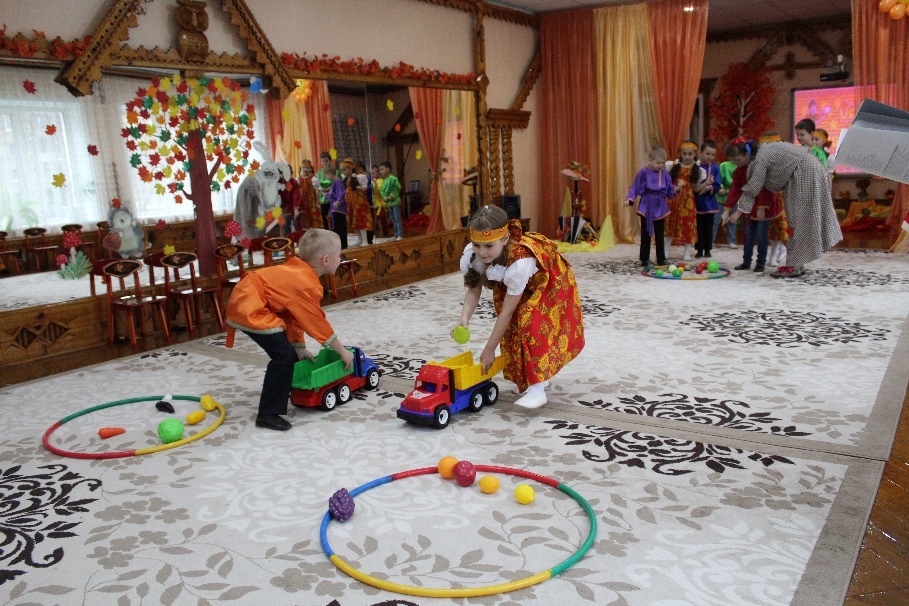 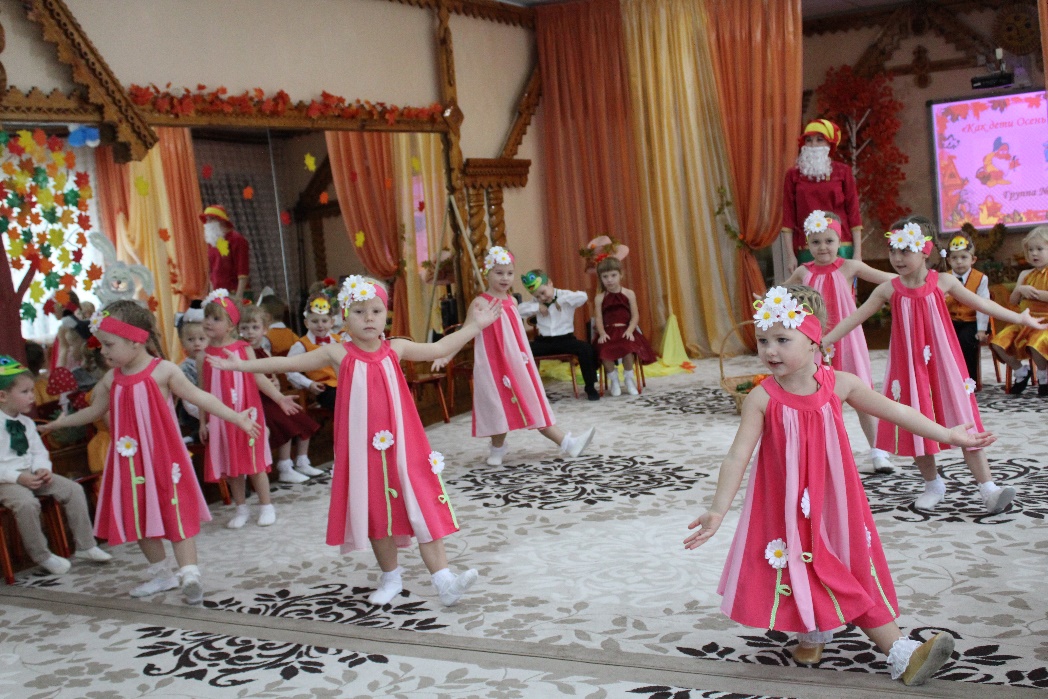 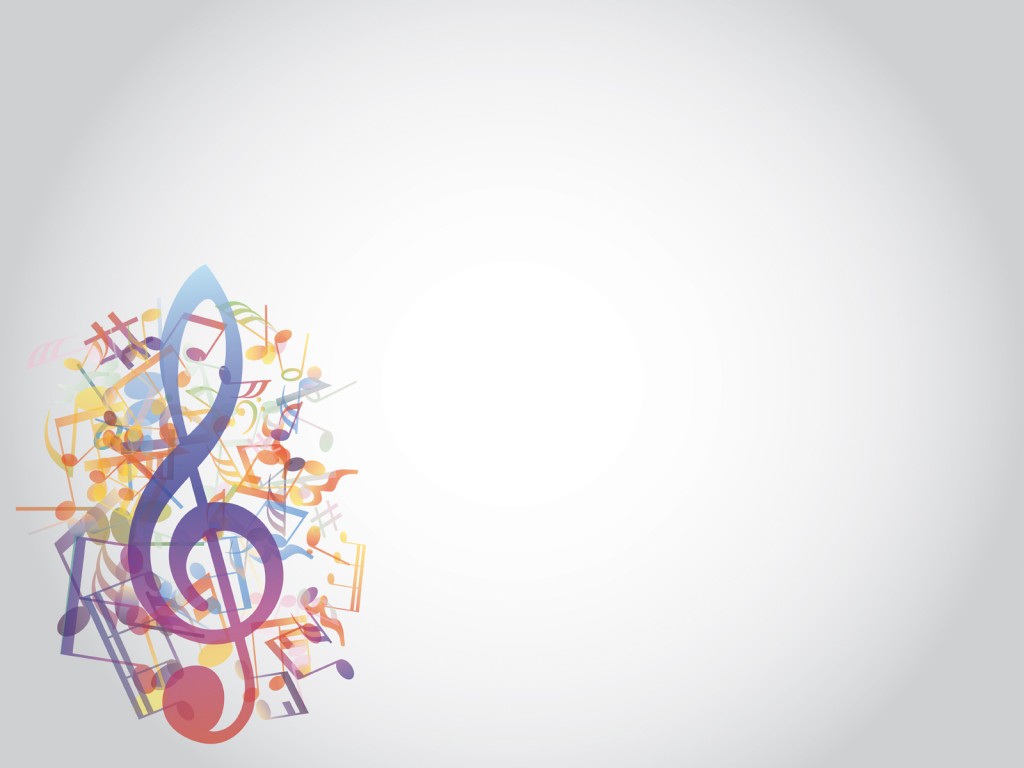 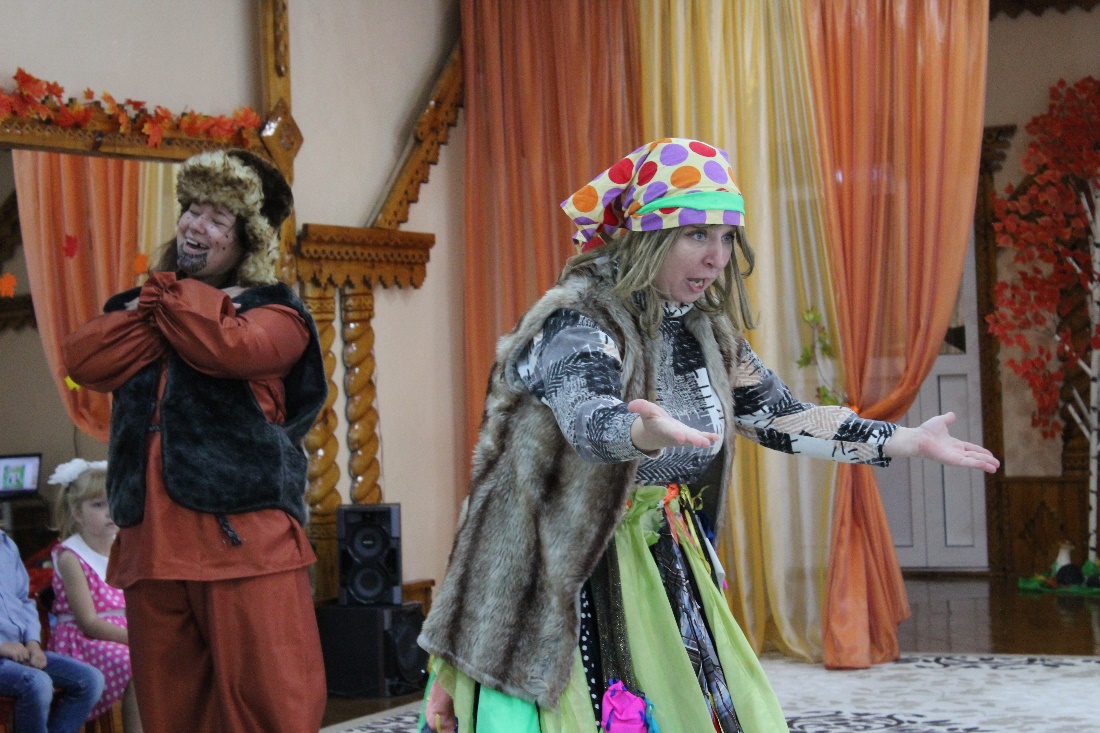 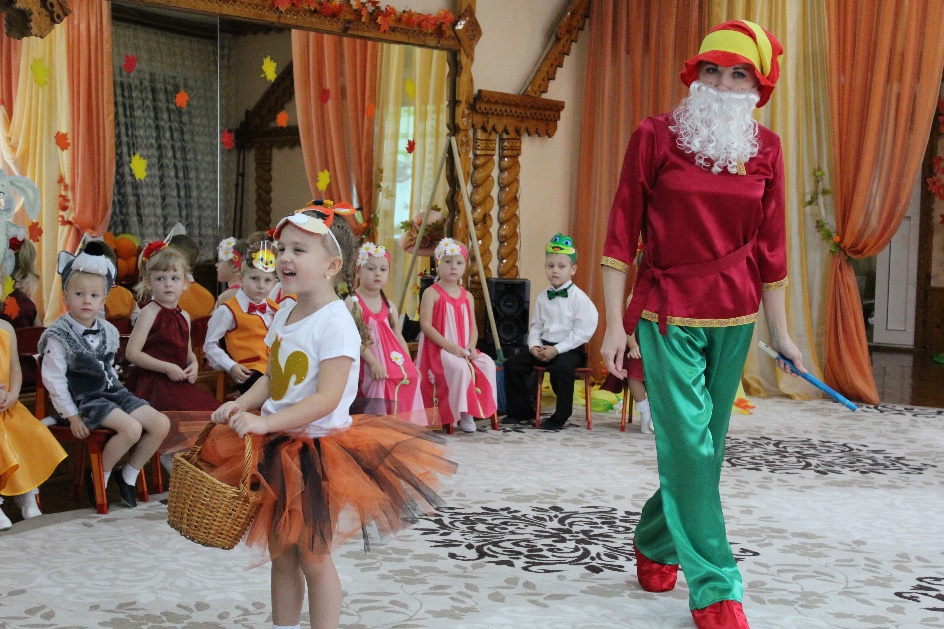 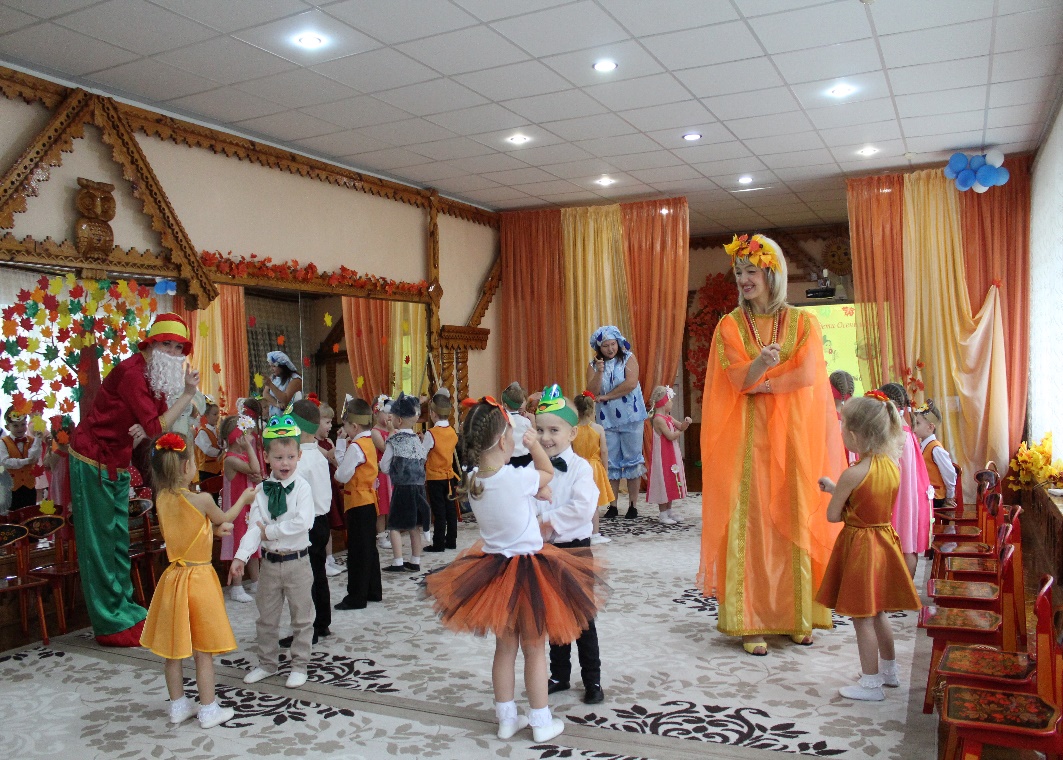 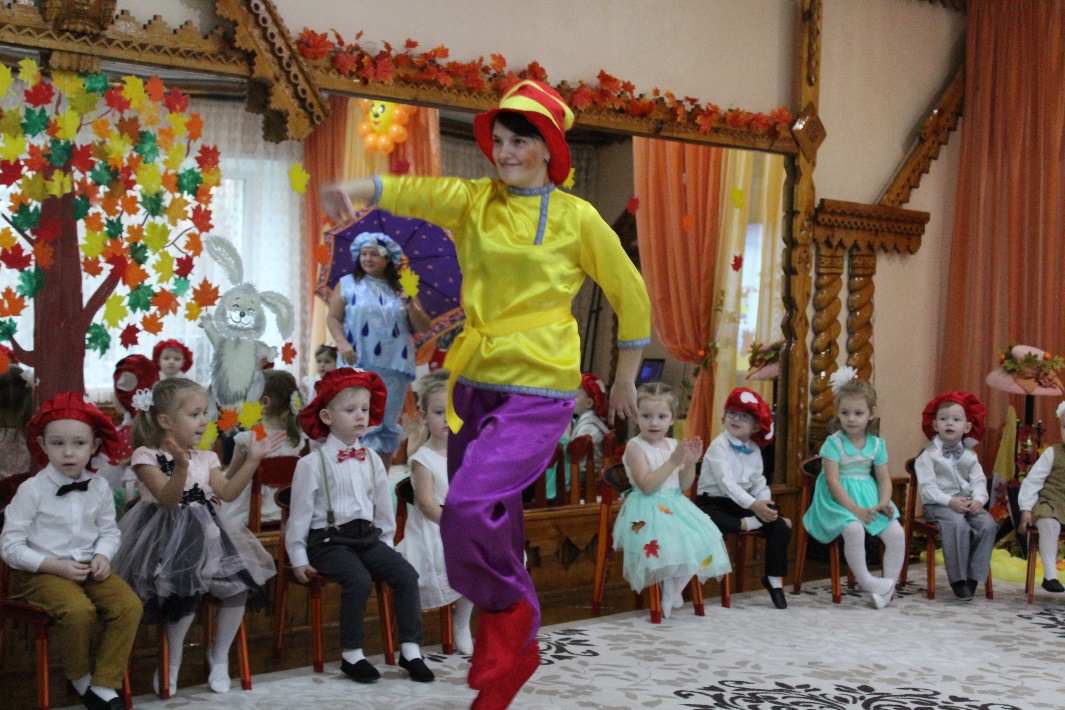 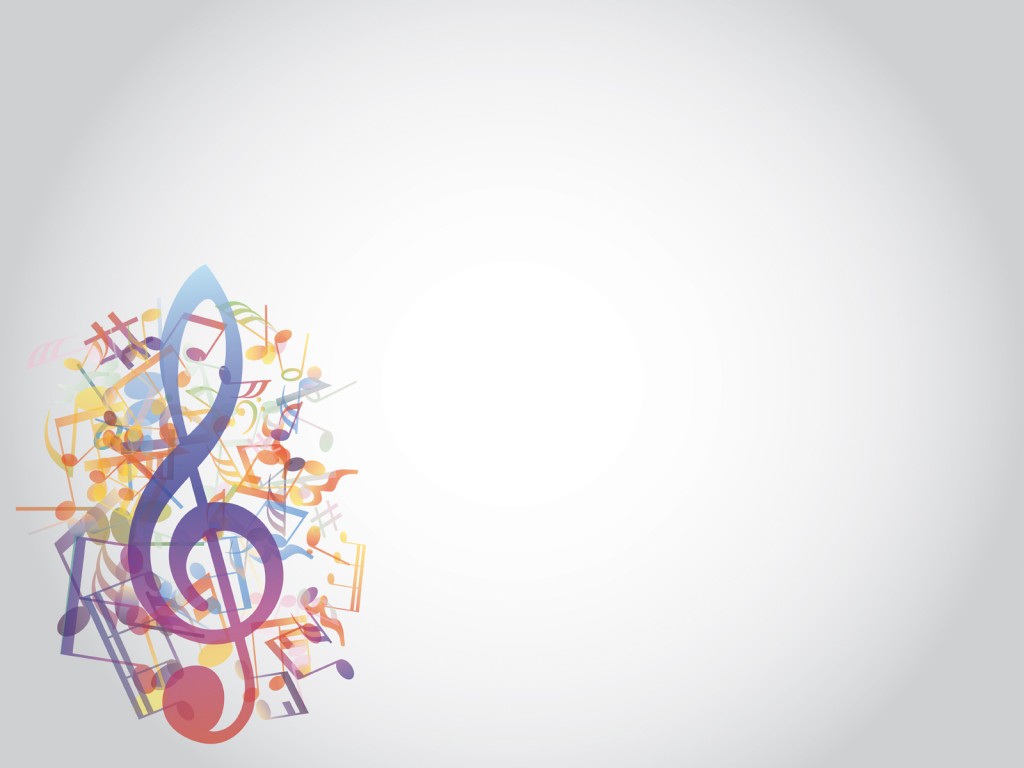 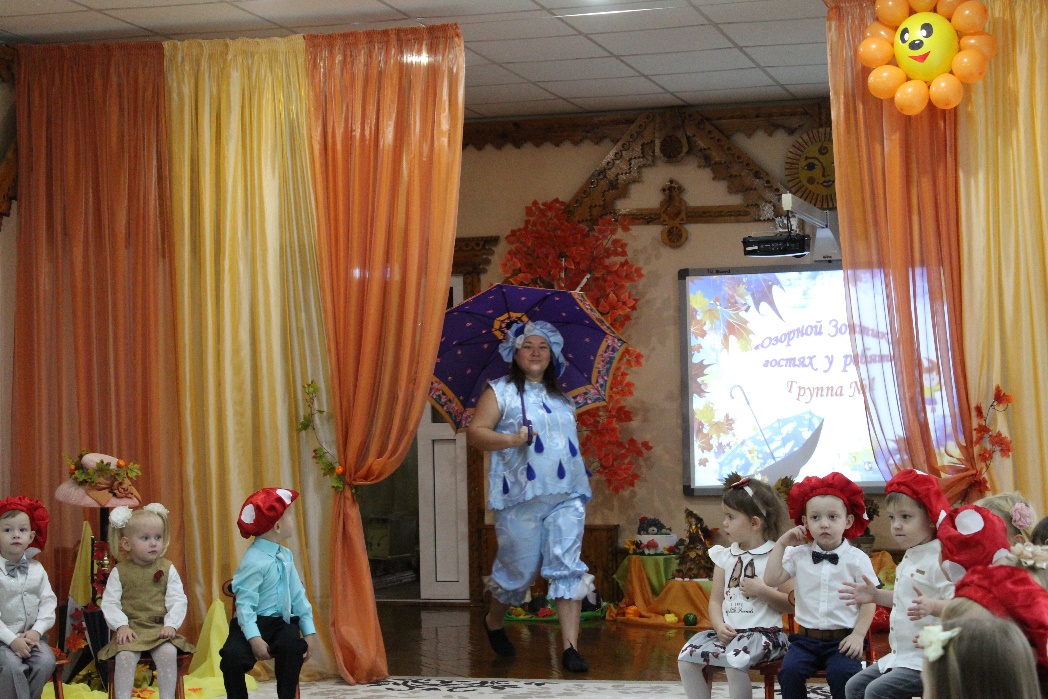 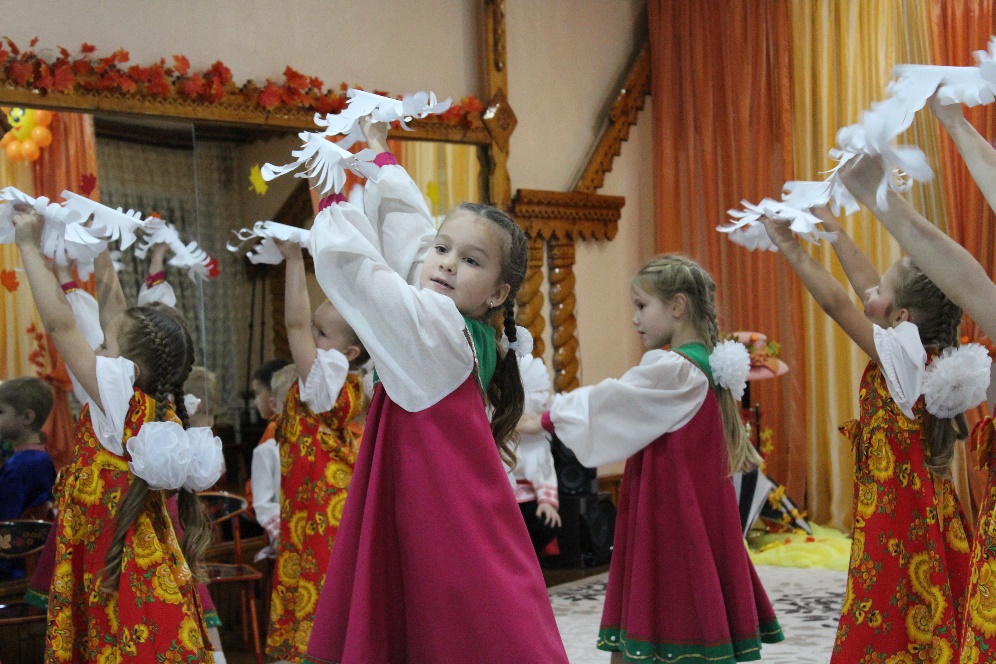 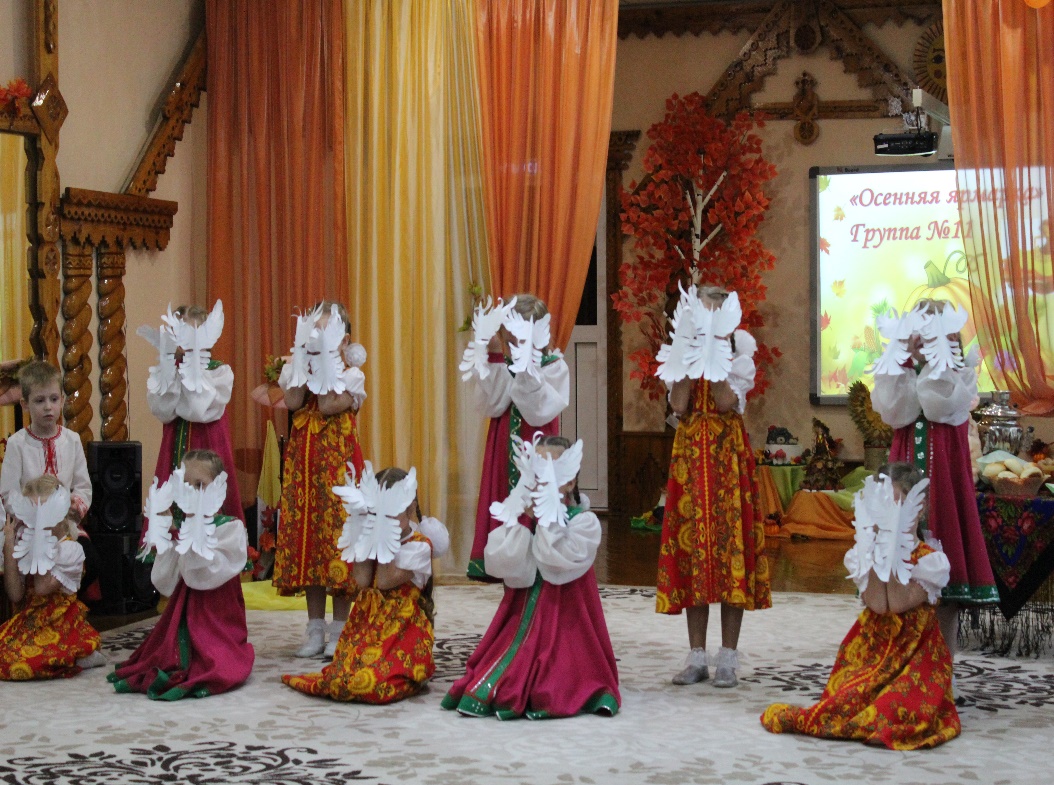 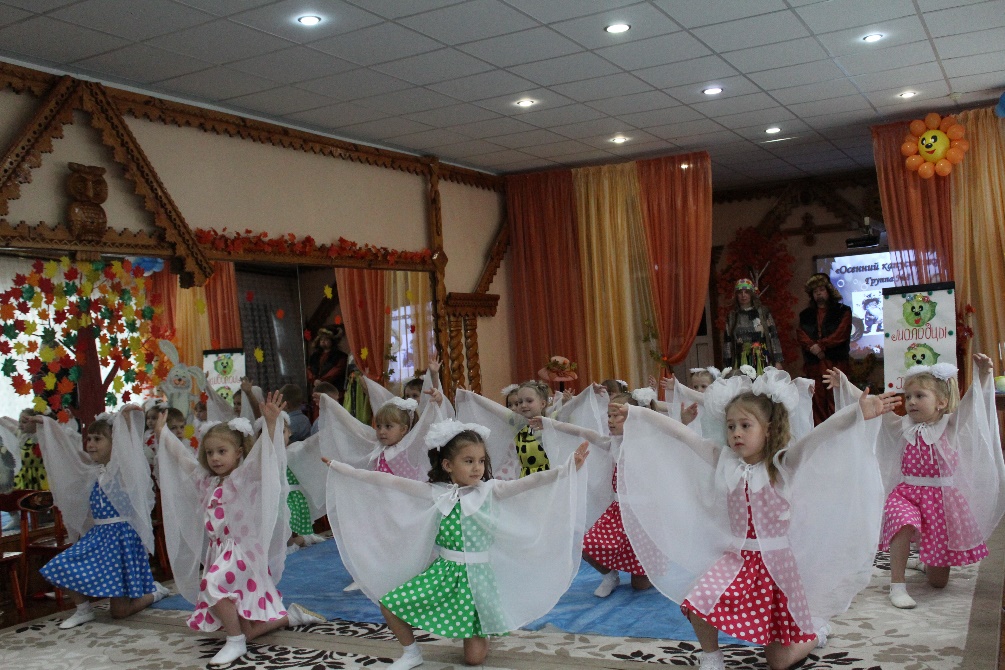 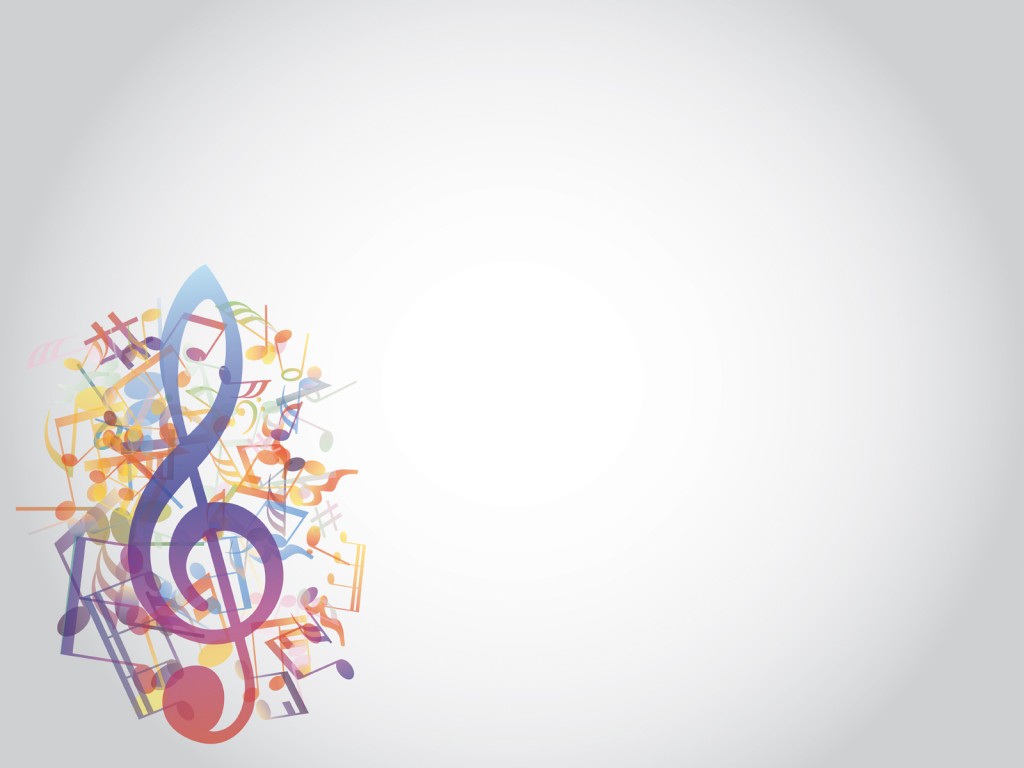 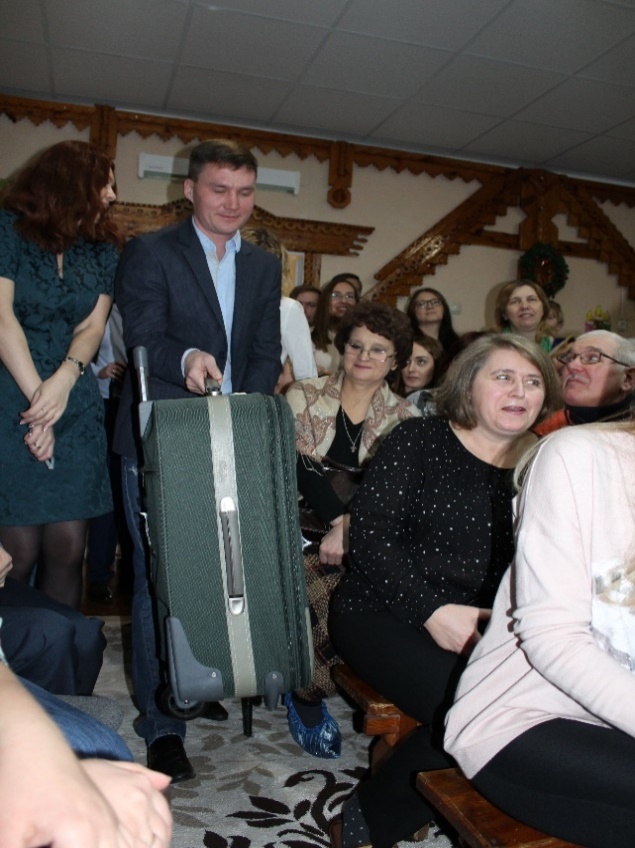 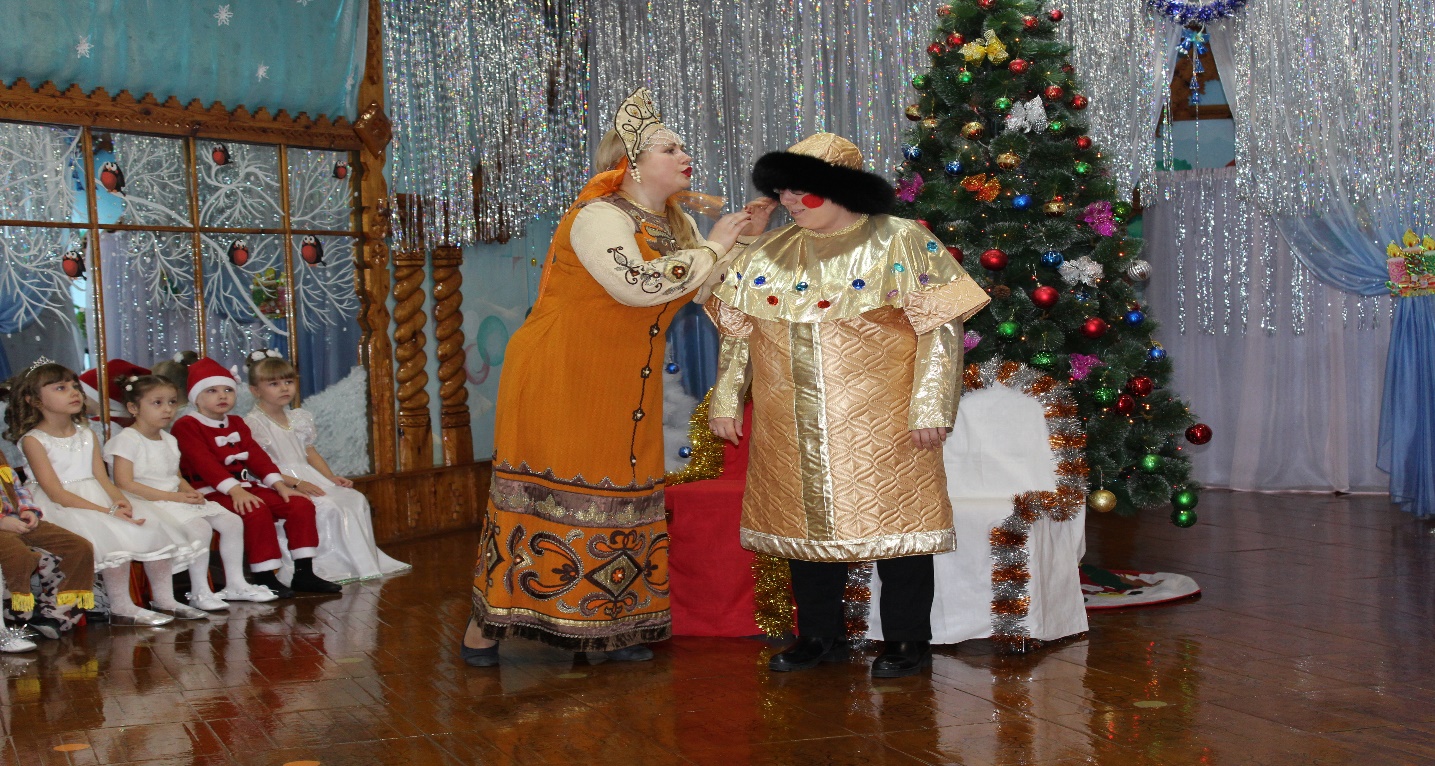 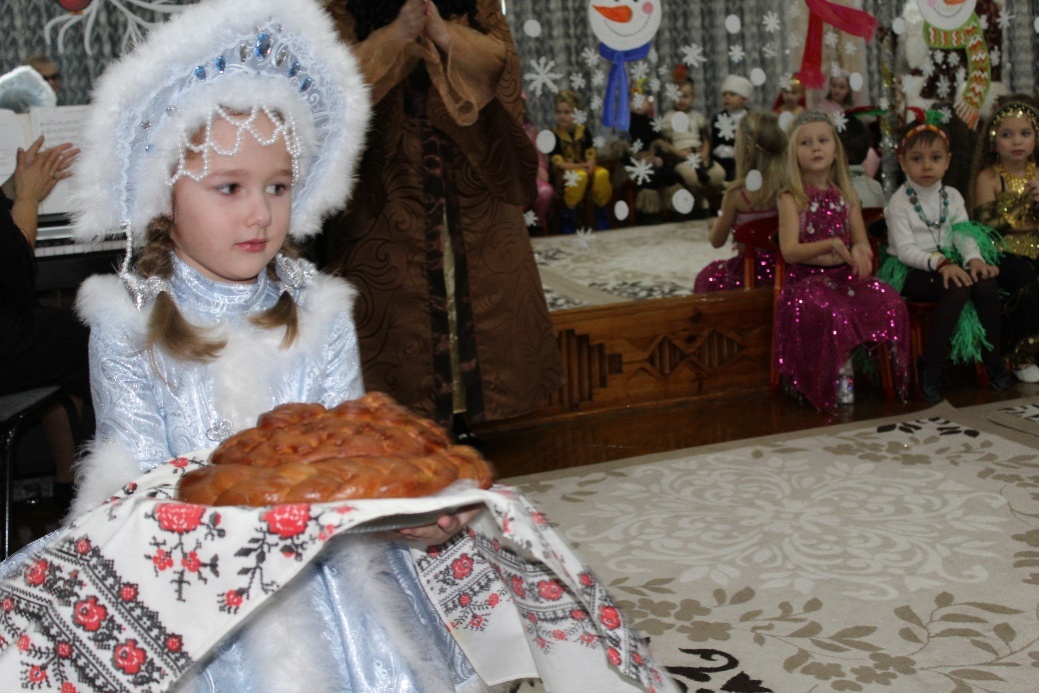 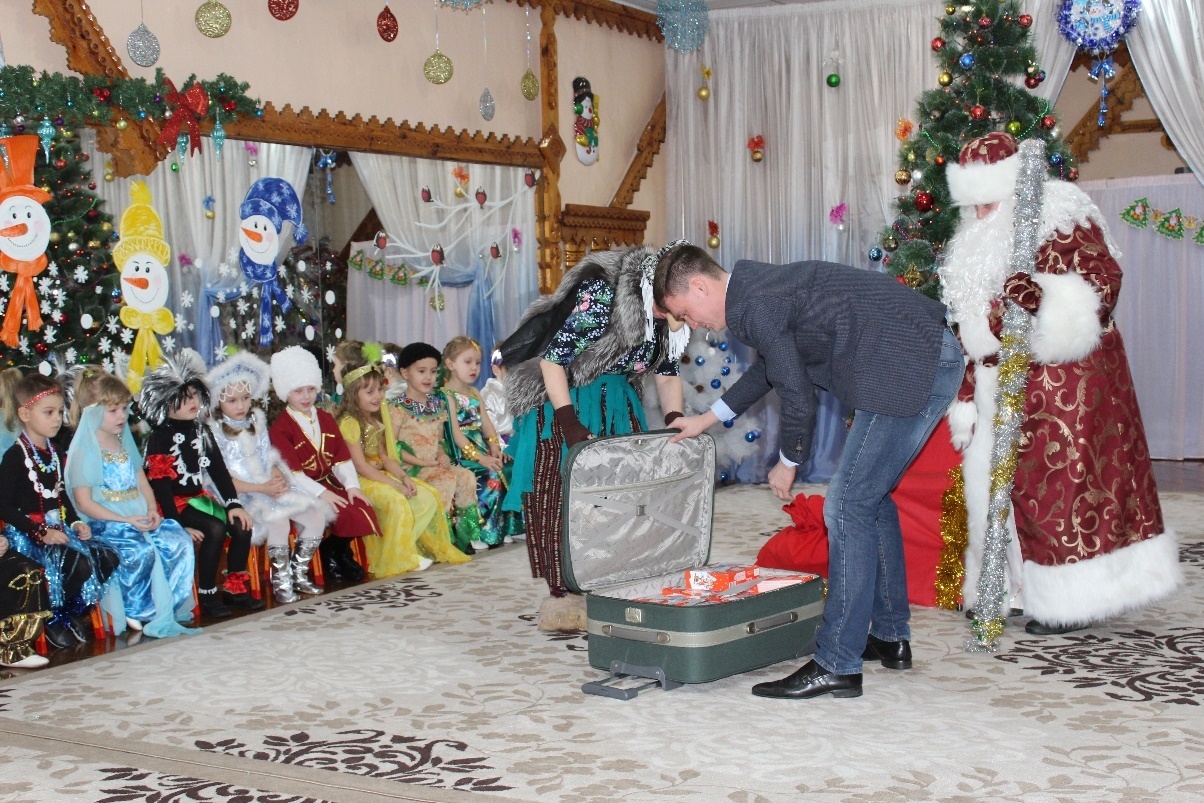 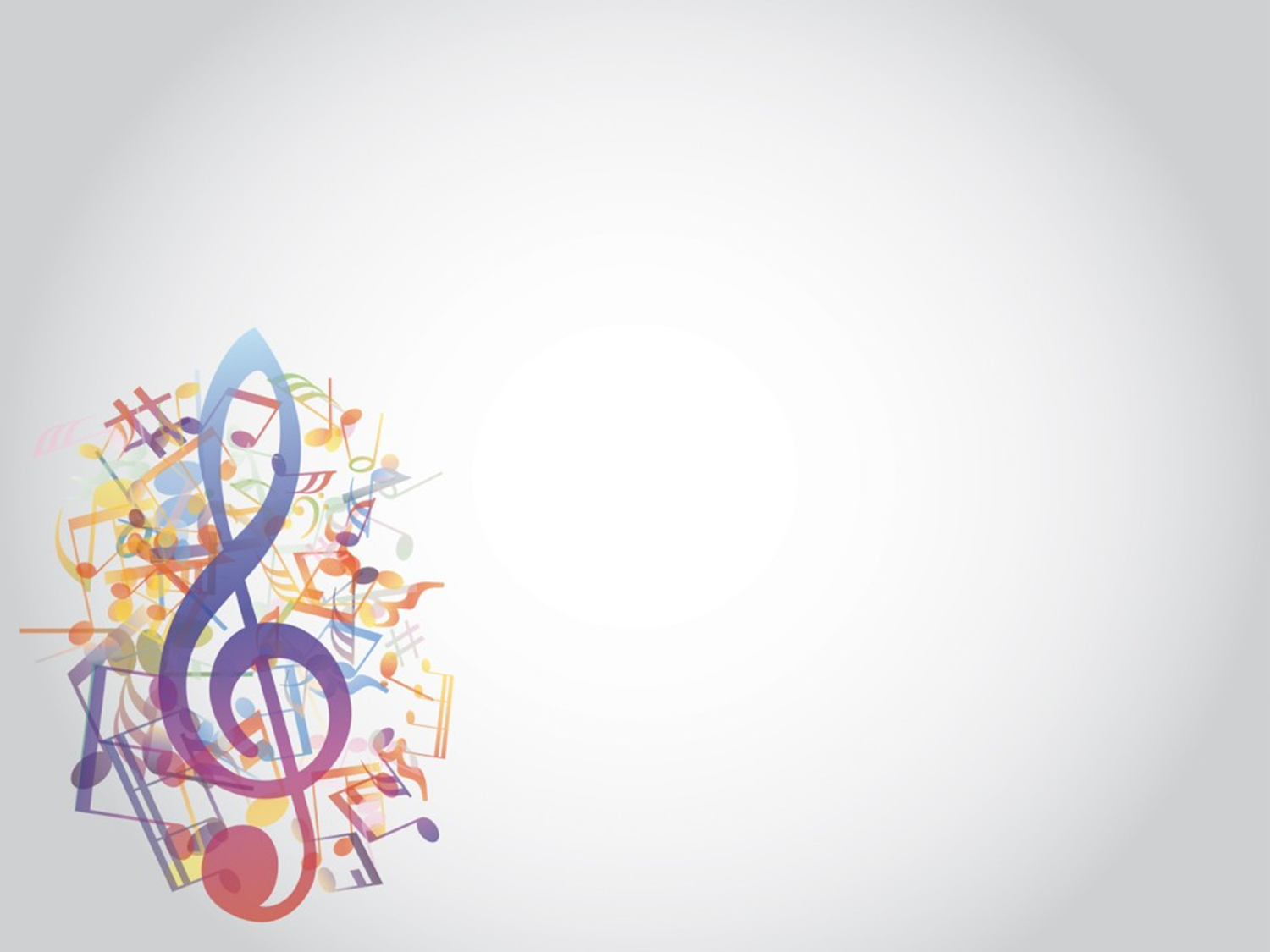 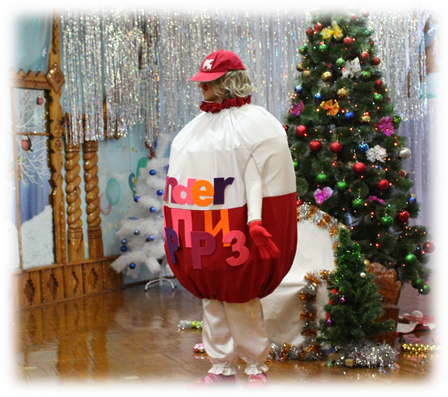 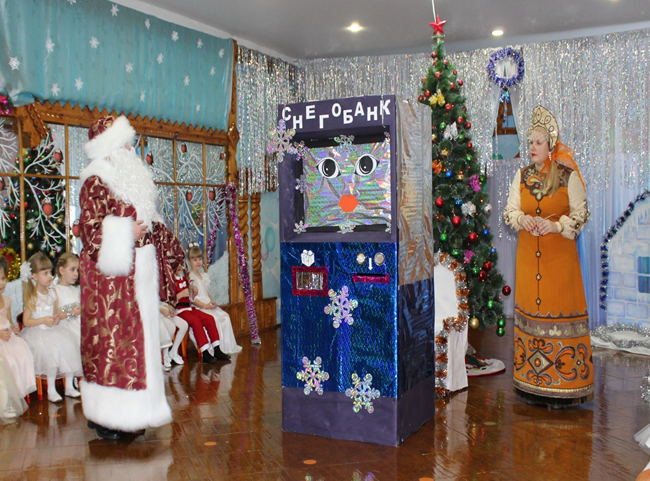 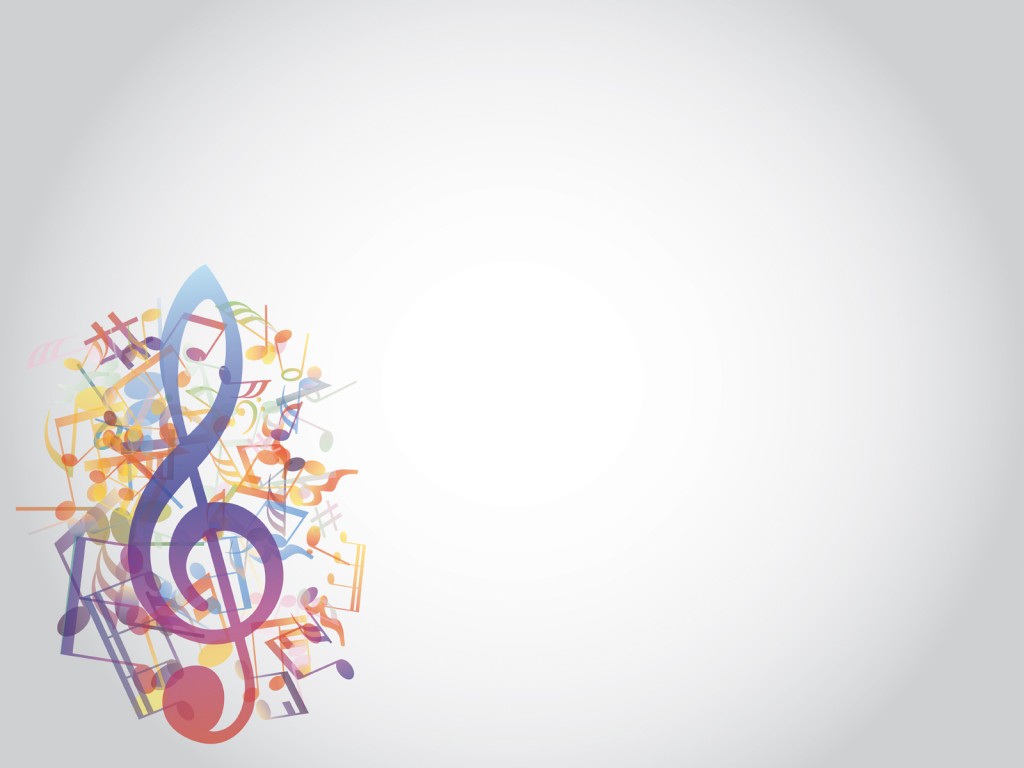 Требования к оформлению музыкального зала• Безопасность;• Соответствие теме и содержанию сценария;• Эстетичность, мобильность;Материал для оформления зала• Плоскостные модели, объемные декорации;• Драпировки из тканей разных цветов и фактуры и т.д.
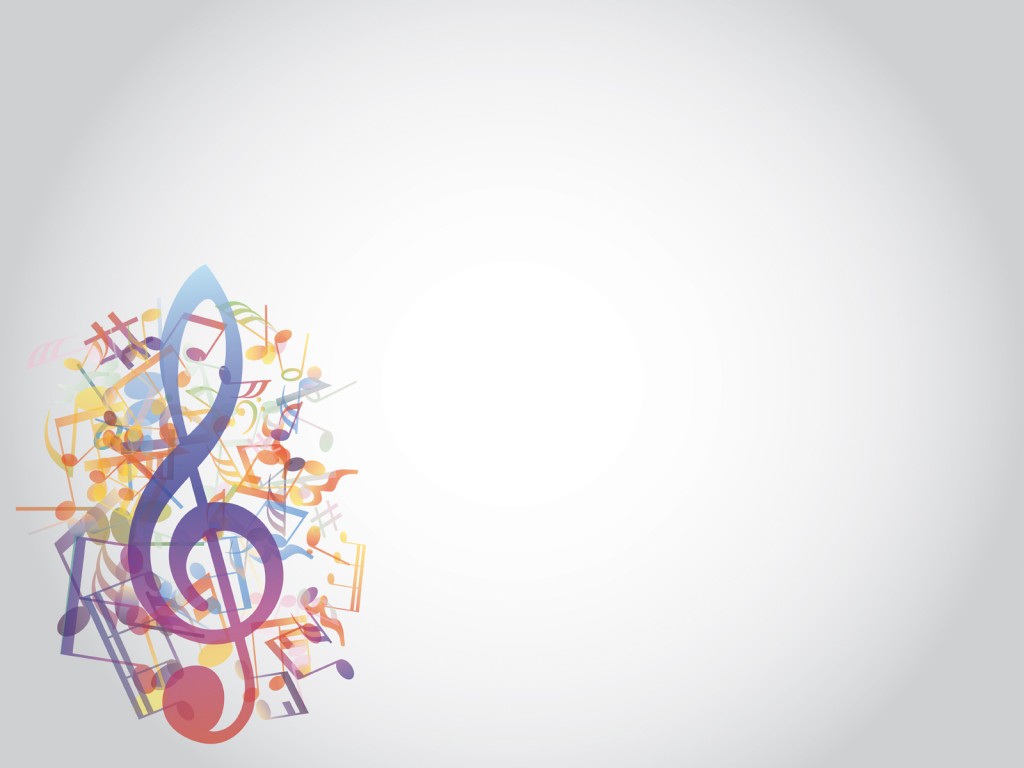 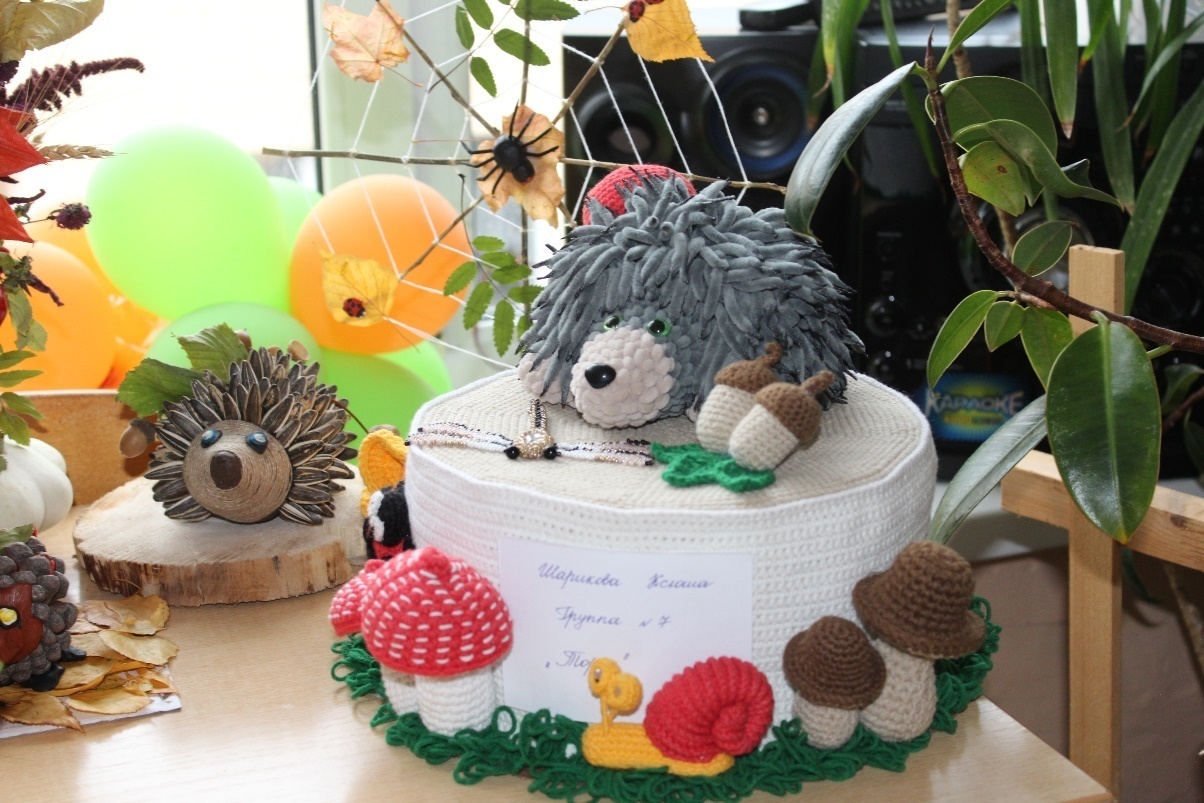 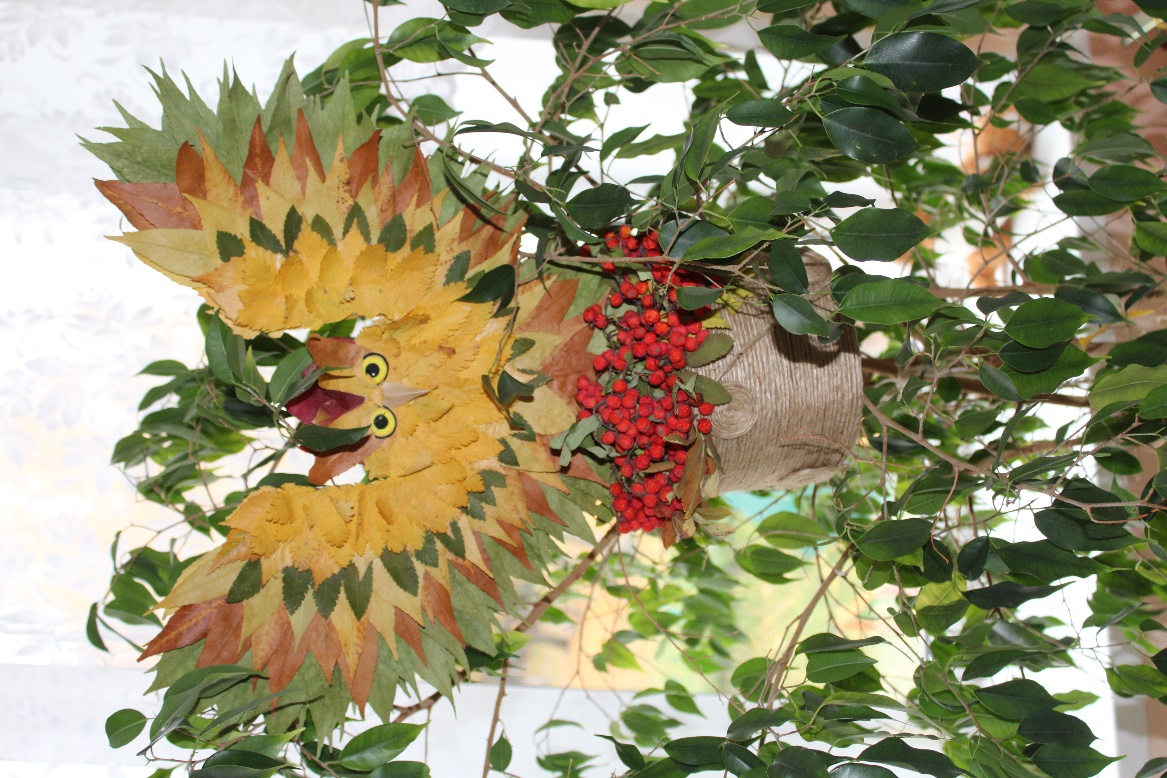 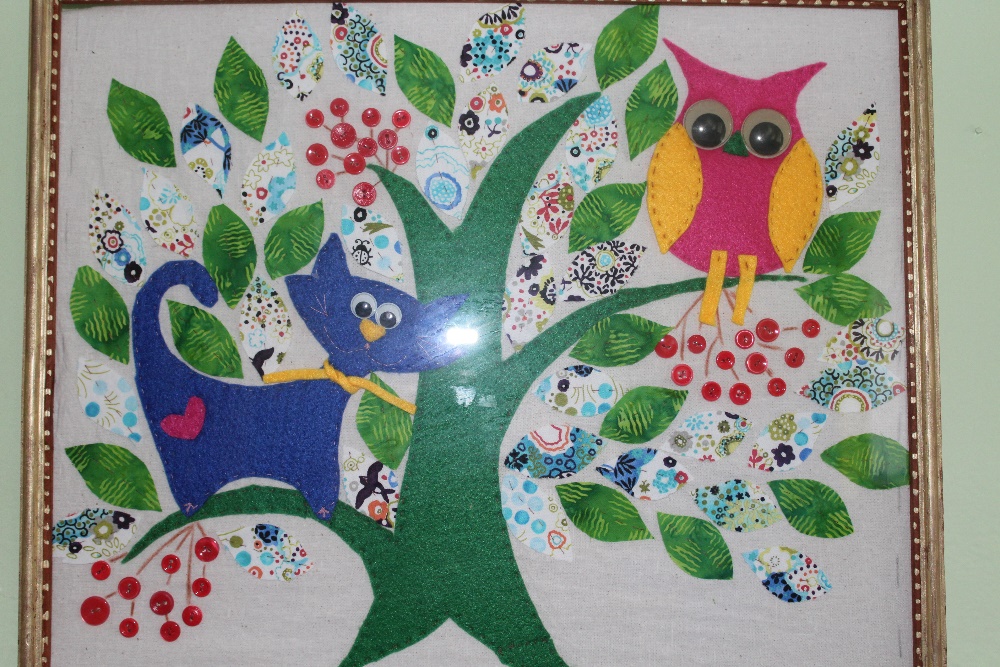 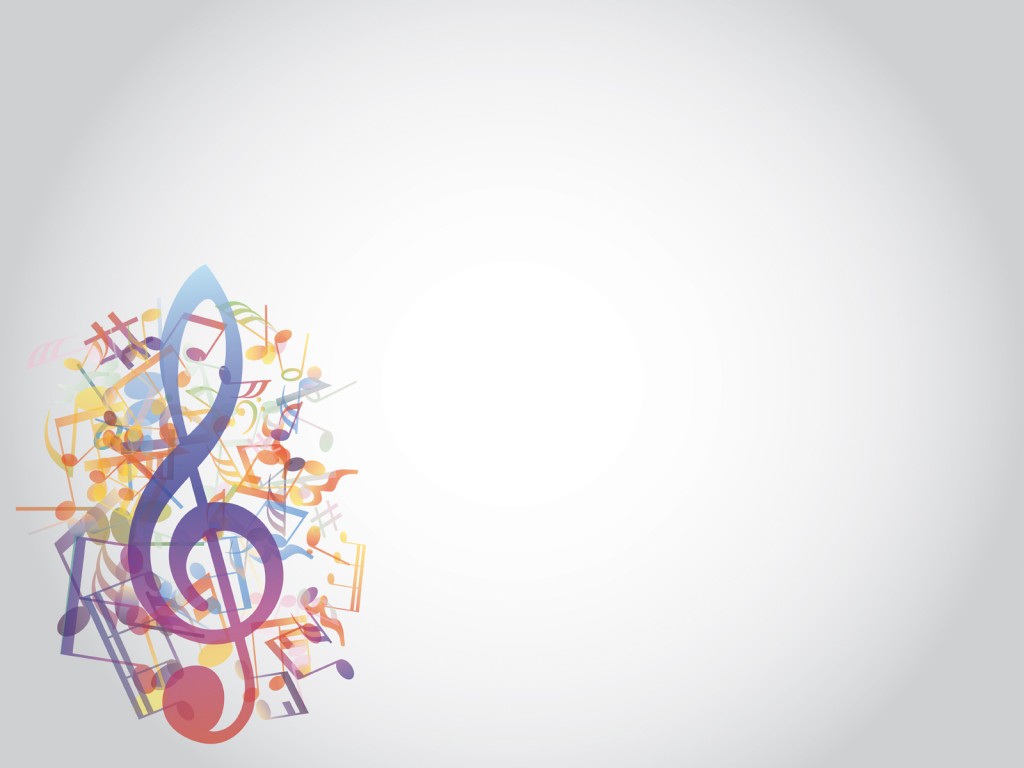 Праздники проводимые в детском саду:
Сезонные: Осенние, весенние, летние.
Государственно-гражданские: Новый год, День защитника Отечества, День Победы,  День Знаний.
                      Народные и фольклорные:                    Масленица, Пасха.
                              Международные: 
                   День защиты детей,       Международный женский день.
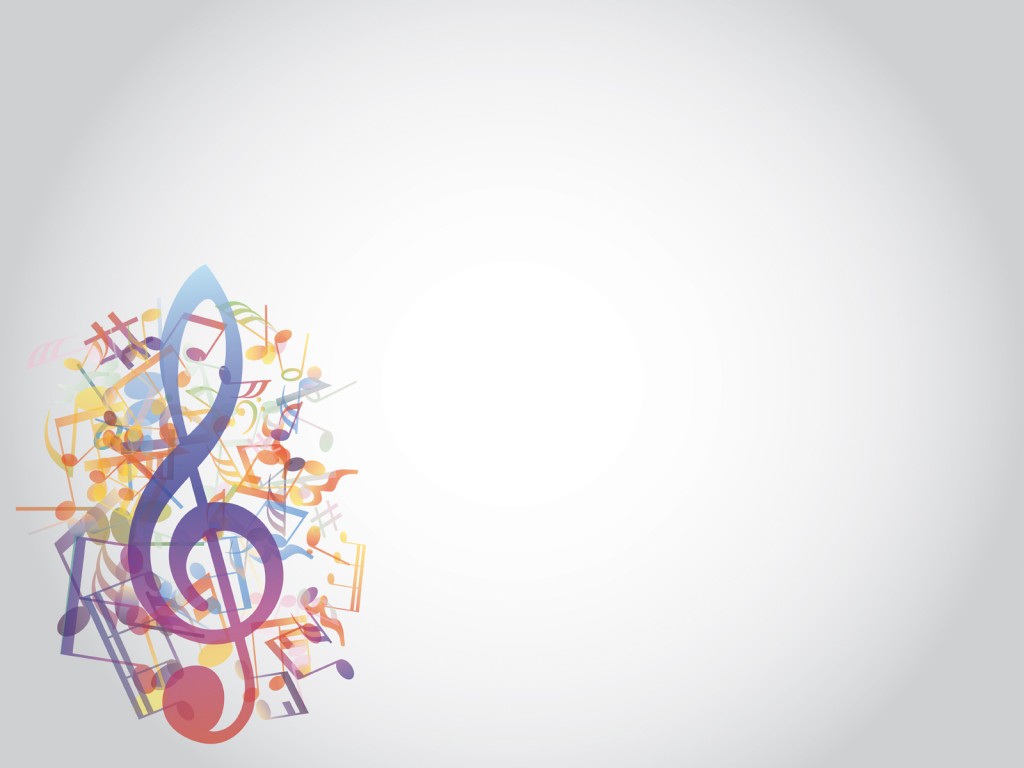 Если ребенок уходит после праздника с сияющими глазами, и еще много дней живет под впечатлением от него – значит, праздник удался! Так пускай эти праздничные мгновения останутся в памяти каждого ребенка надолго!Спасибо за внимание!
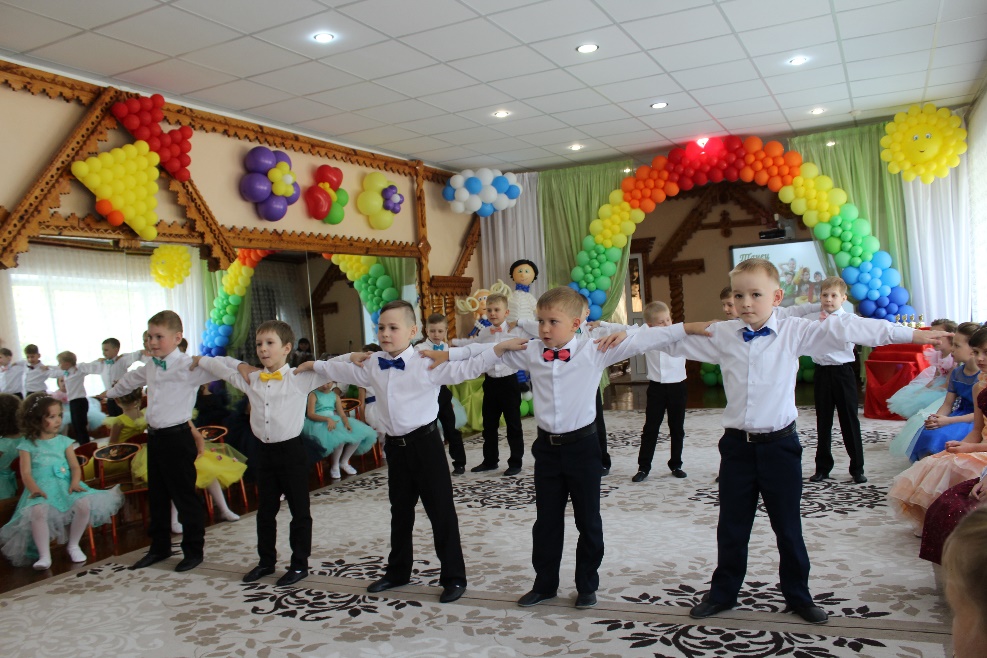 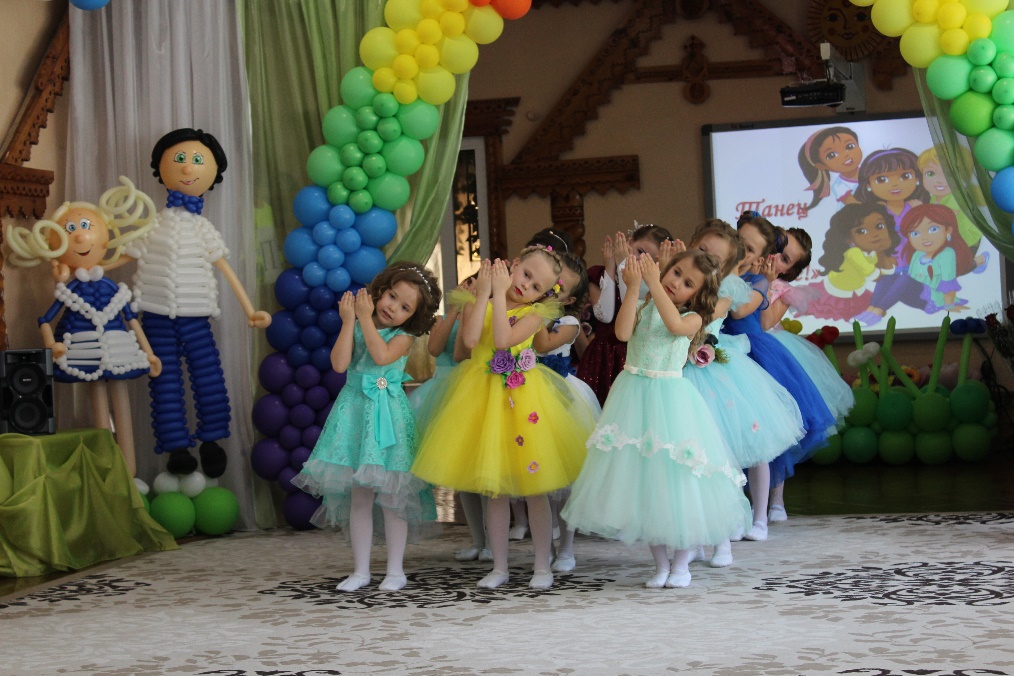